Great Observing Sites in New Mexico
And where to find them
Alan Scott
TAAS
What makes a good observing site?
It depends on what you want to do with it!
Galaxies, nebula, globular clusters and open clusters benefits from dark skies
Lunar, planet or double star observing is more tolerant of light pollution
Dark Skies!!  Lack of light domes, headlights or other lights
Access (a road and permission) to the site
Amenities – such as food, motel, gas, restrooms and/or warming shack
Reasonably close to home
Reasonably warm
Possibly a large, flat area for telescope setup 
Safety!  This can be physical security (a gate), geographical security (away from high crime areas) or crowd security (safety in numbers)
[Speaker Notes: Safety – Vekol road]
Light pollution of the US
Credit: lightpollutionmap.info
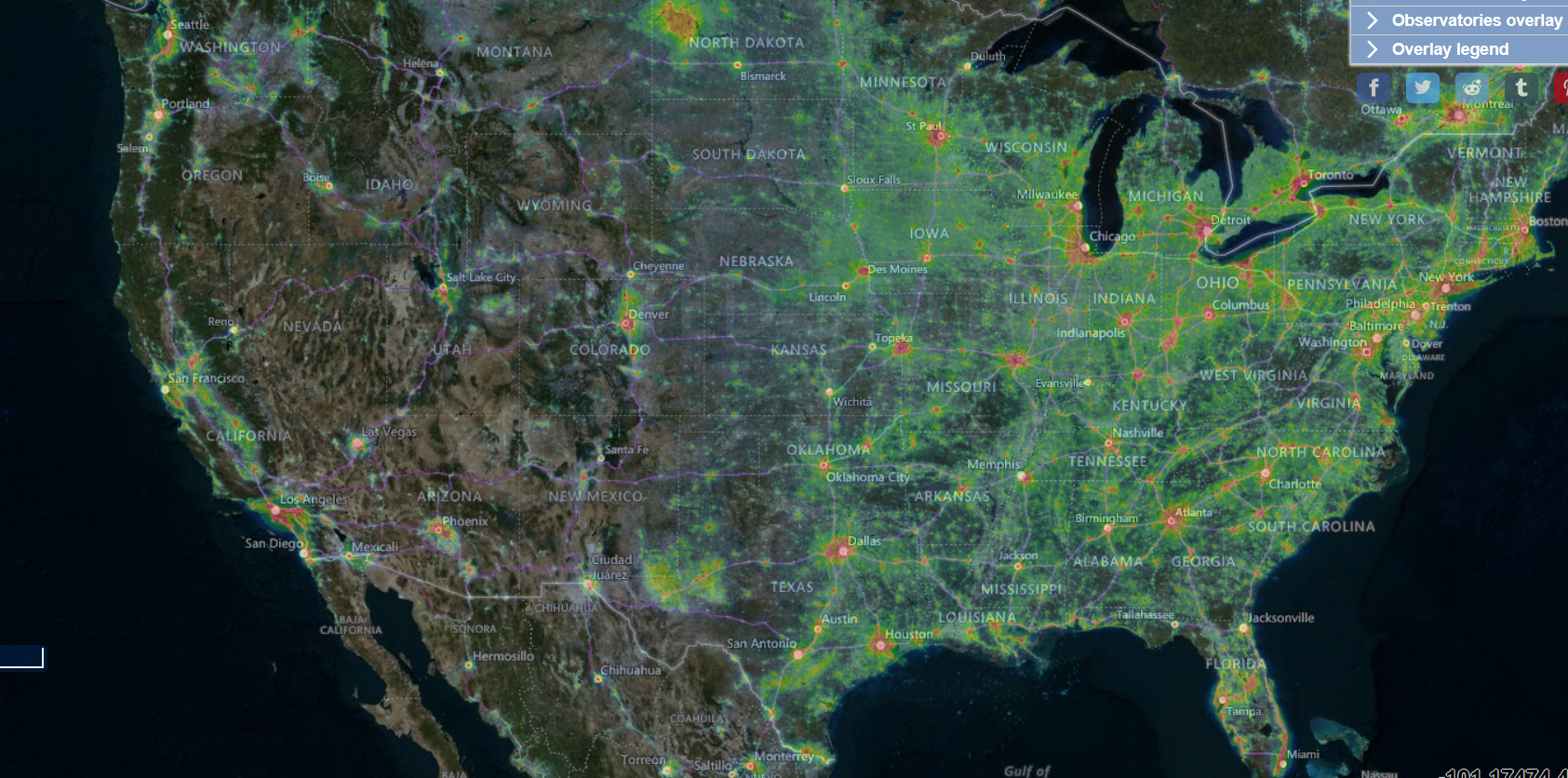 Light pollution of the southwest US
Credit: http://djlorenz.github.io
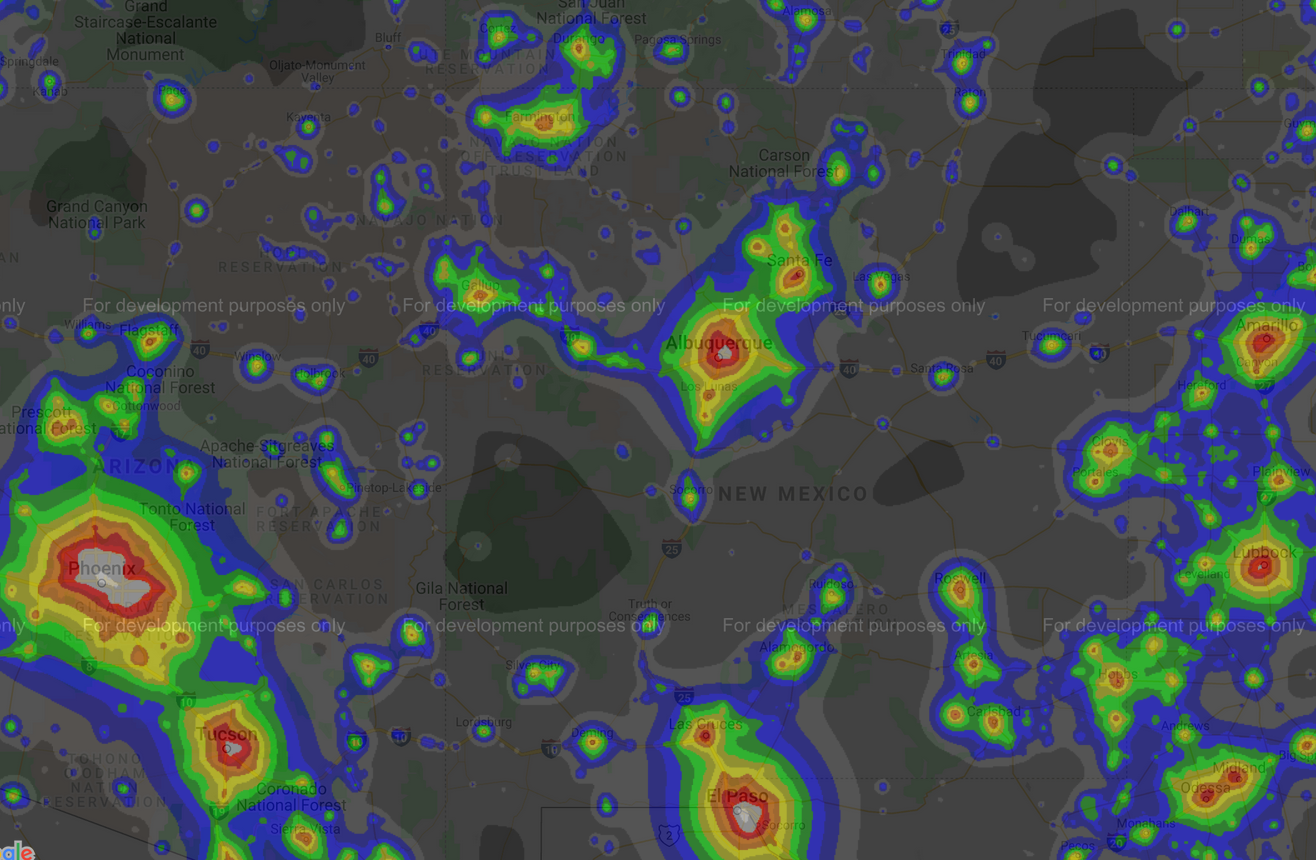 Bortle scale
Credit: SkyGlowProject.com
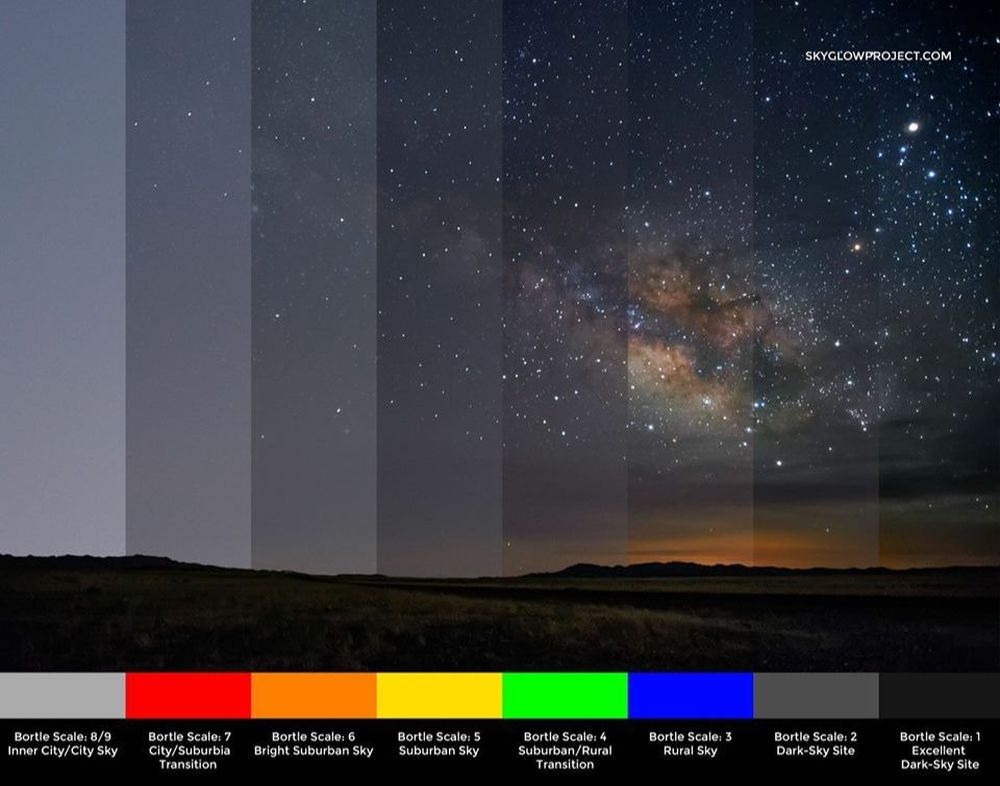 Light pollution maps
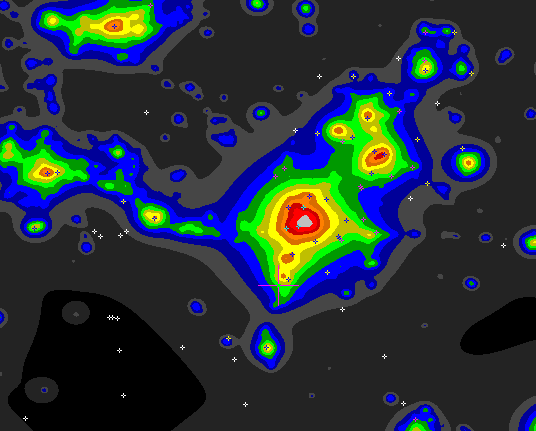 Light pollution maps
http://www.cleardarksky.com/csk/prov/New_Mexico_clocks.html
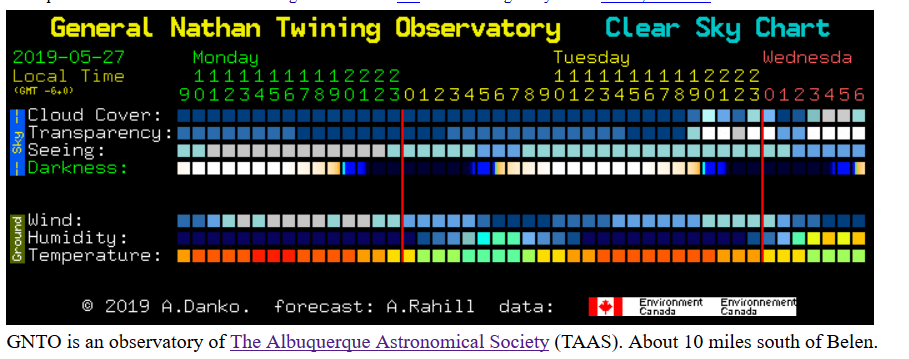 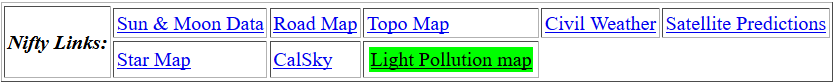 Light pollution at GNTO (hint, we are blue)
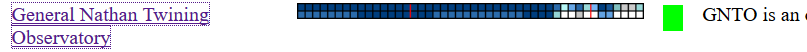 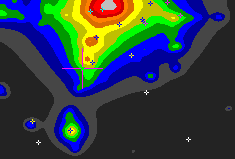 Climate
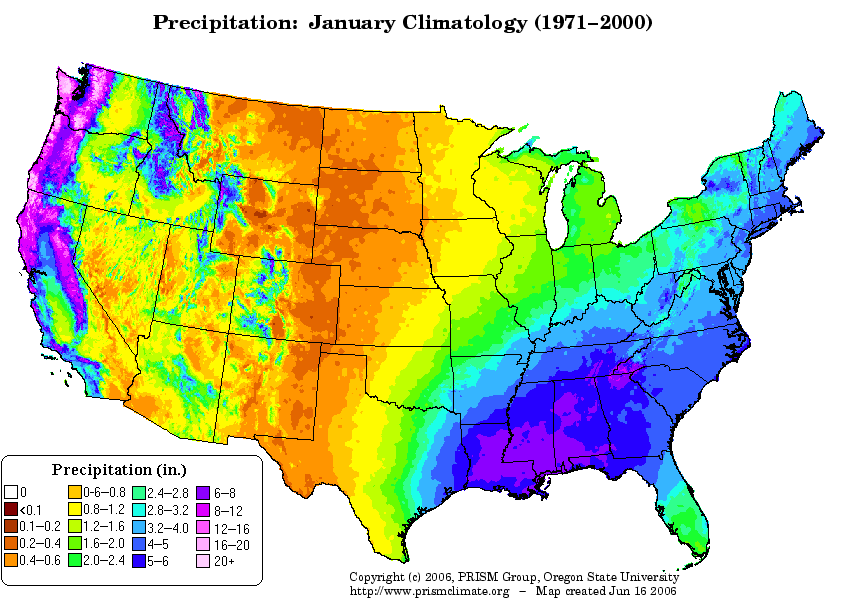 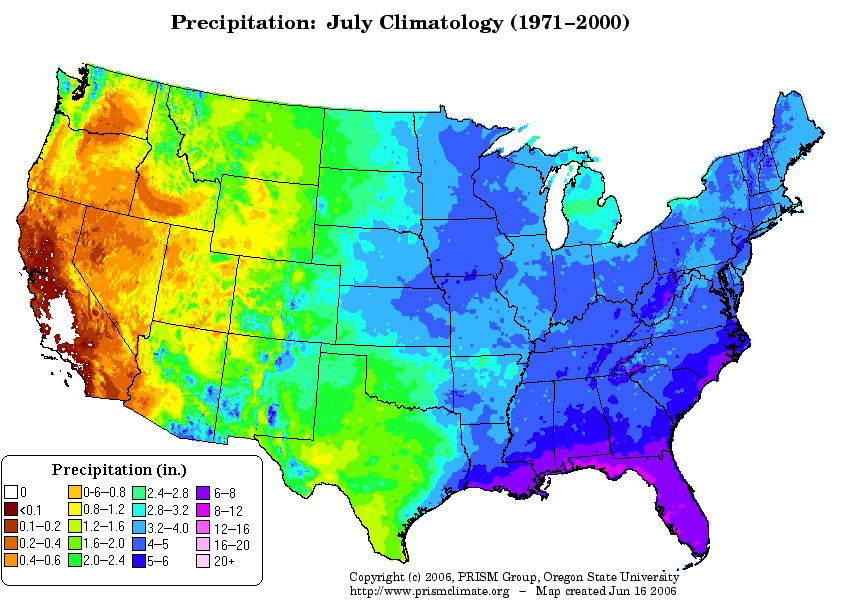 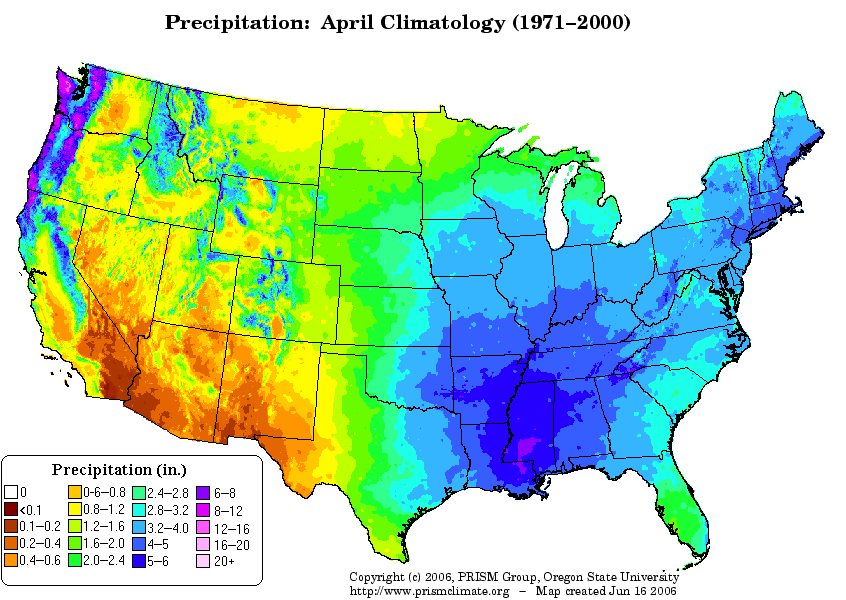 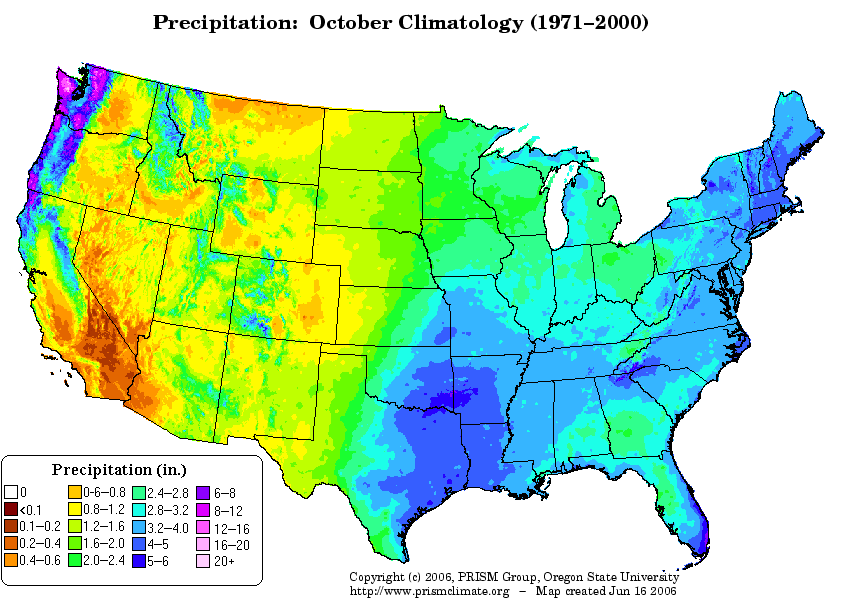 Private land
Access (roads)
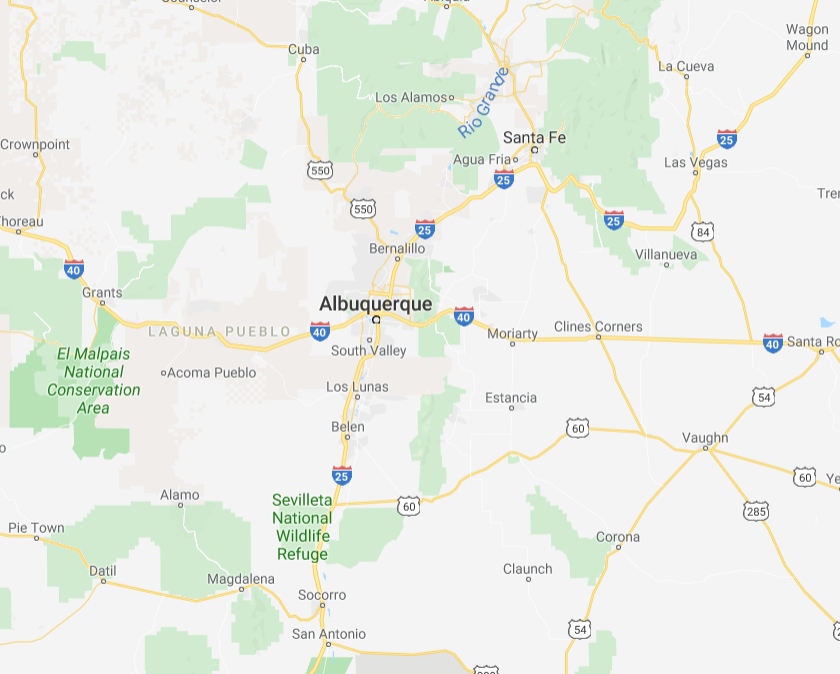 Weather.gov – Albuquerque
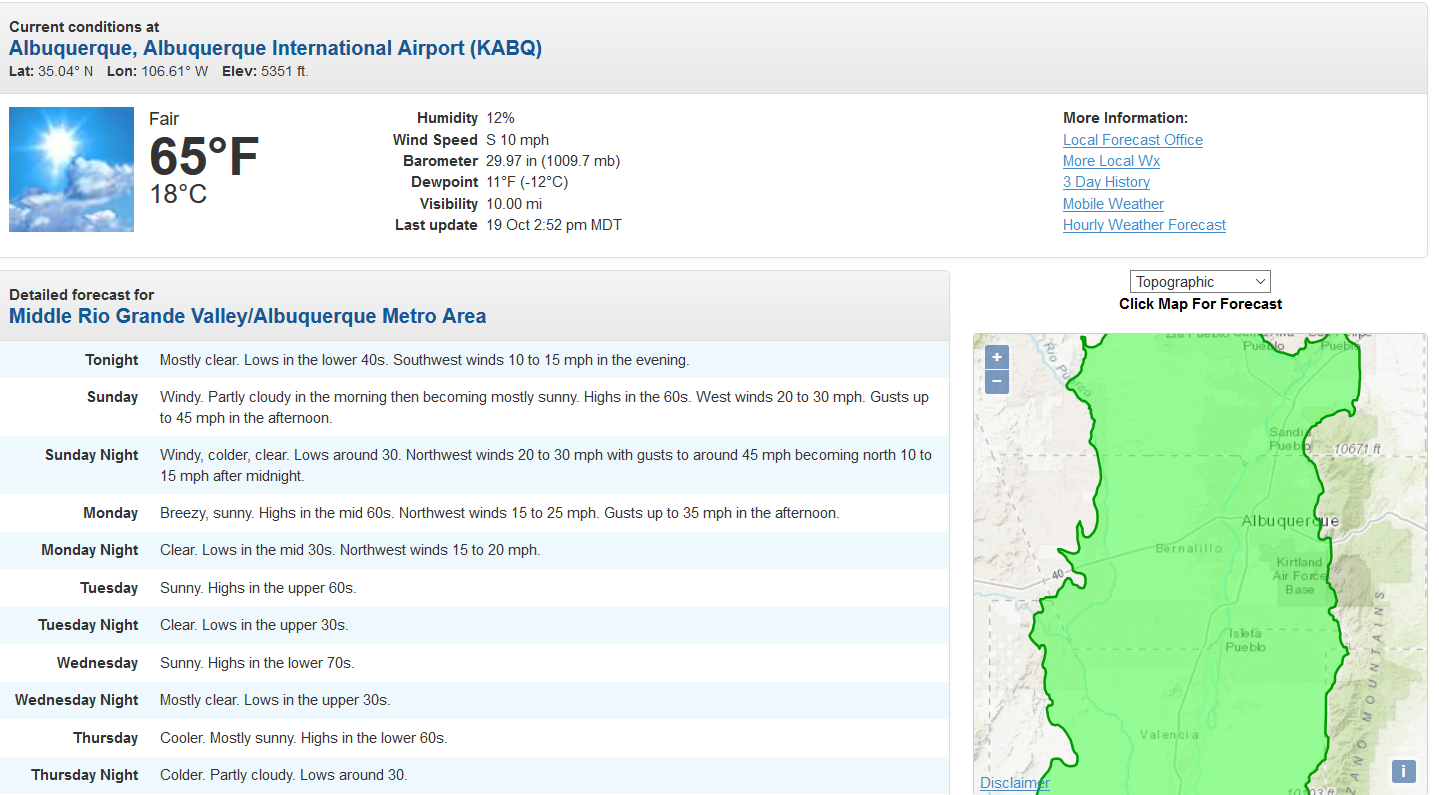 Weather.gov – daily view
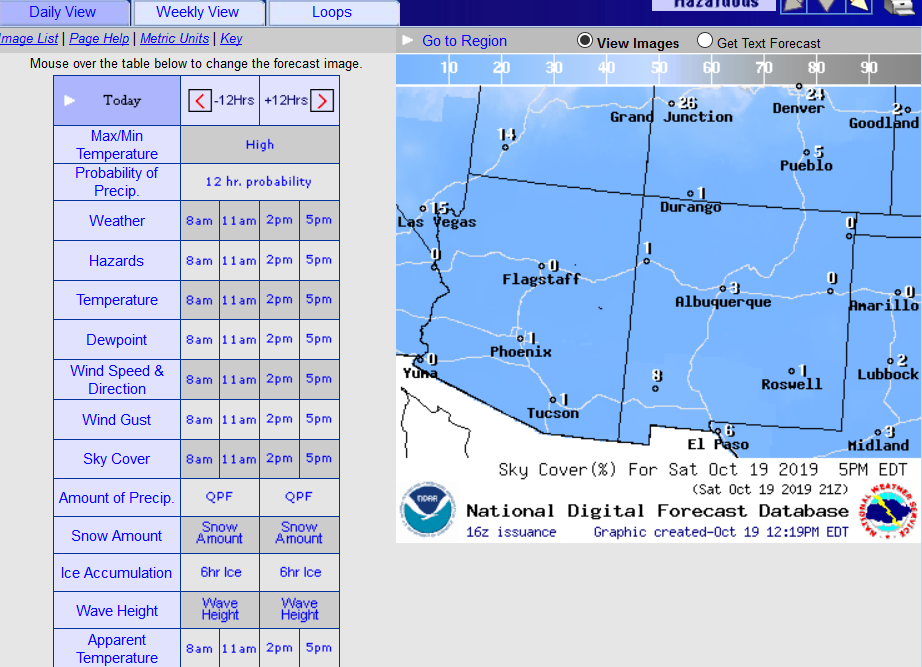 Weather.gov – Accuracy
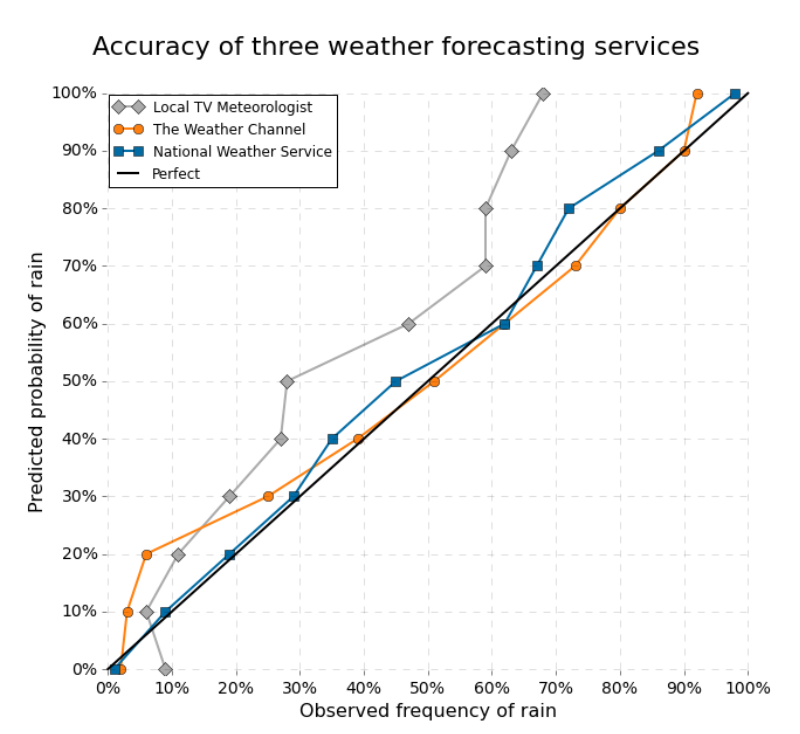 Clear Sky Clock
http://www.cleardarksky.com/csk/prov/New_Mexico_clocks.html
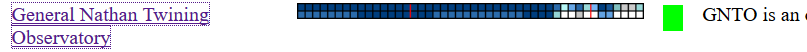 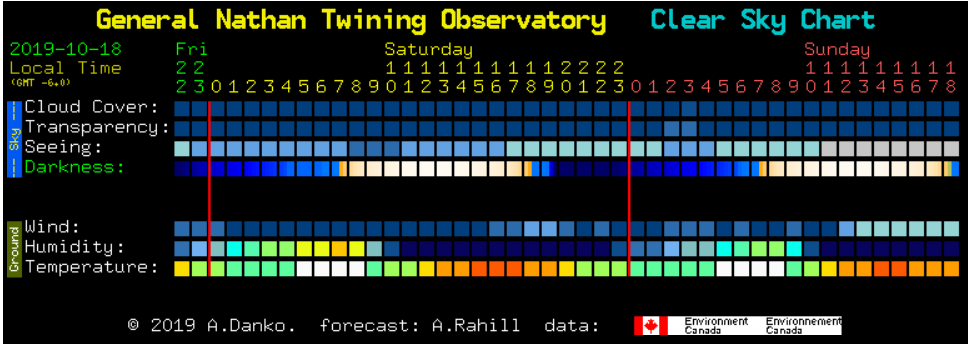 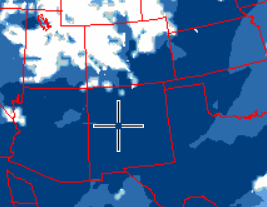 Meteoblue.com - Astronomical
https://www.meteoblue.com/en/weather/forecast/seeing/34.651N-106.792E
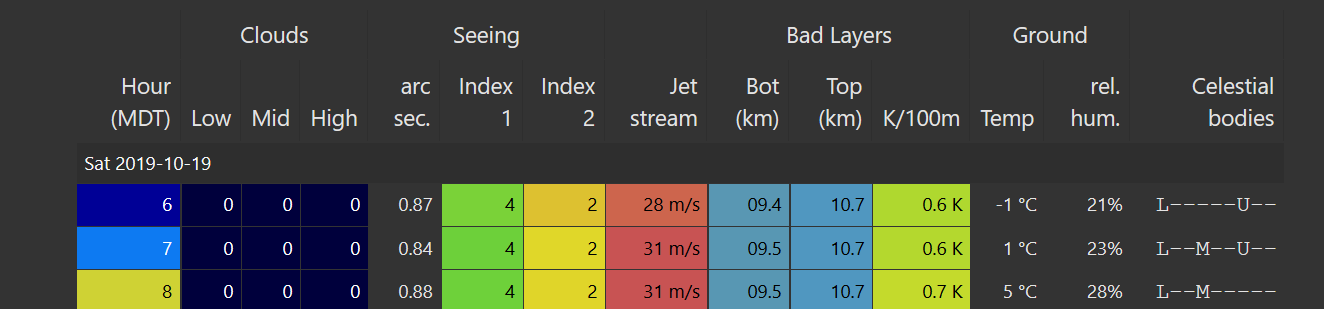 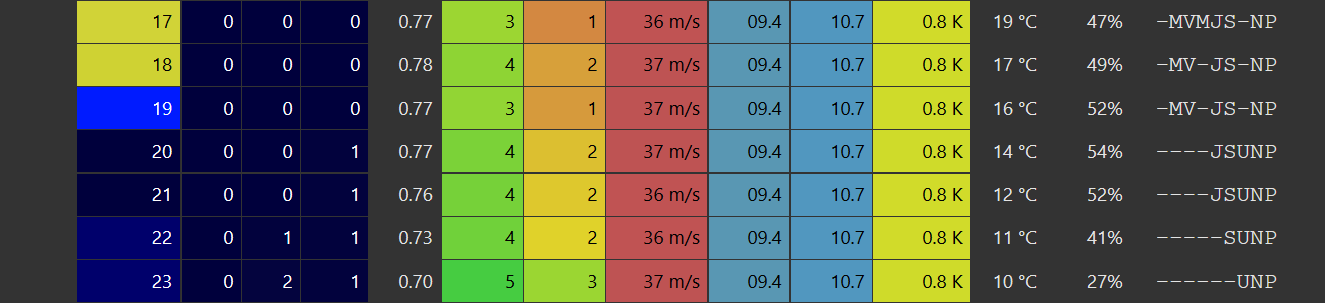 Your driveway or back yard
Light pollution score: probably pretty bad.  (Mine in NM is orange, CO is dark blue)
Access: walk
What to observe: Urban list, double stars, moon, planets
Safety:  Good (I hope)
Why observe here: Hot Chocolate. Warm house. Easy setup.
My driveway
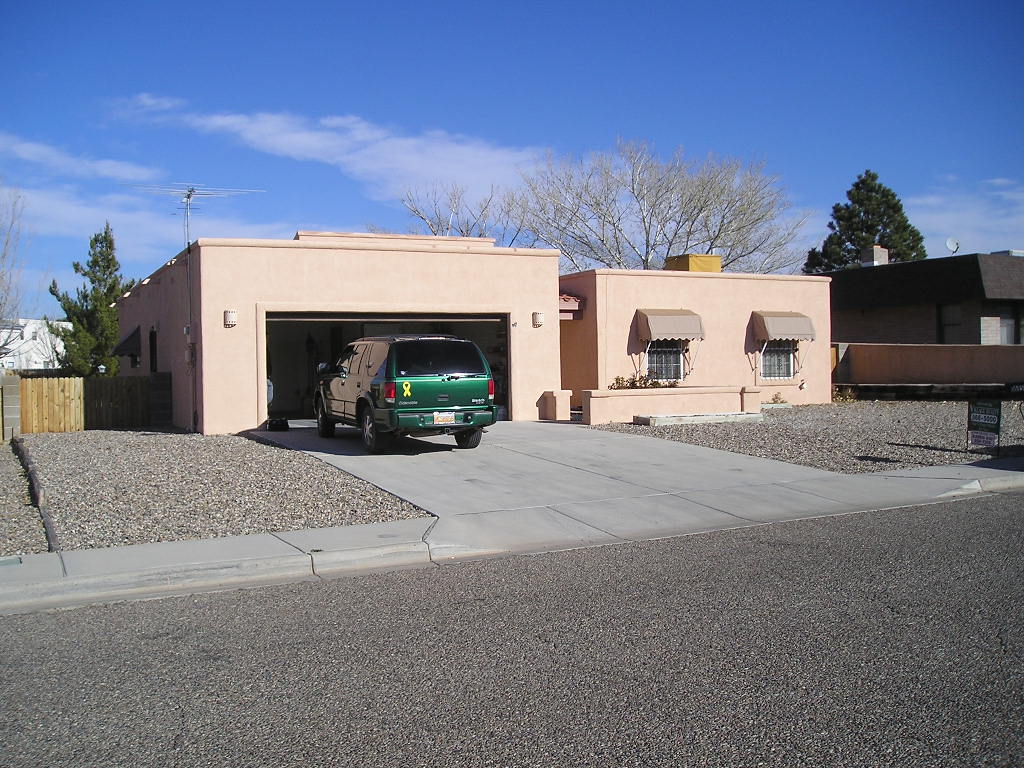 GNTO
Light pollution score: Light Blue.  Light pollution mostly north
Altitude: about 4500 feet
Access: Dirt road.  2 wheel drive OK unless it rains
Amenities: pit toilet, womens RV toilet, warming building, 16" observatory in a dome, 16" loaner dobsonian 
Time from Albuquerque: 1 hour 
Directions: South southwest of Belen.  Ask for directions. 
Why observe here: Relatively good skies about an hour from Albuquerque.  Warming shack.  Some of the friendliest astronomers on this planet.
GNTO
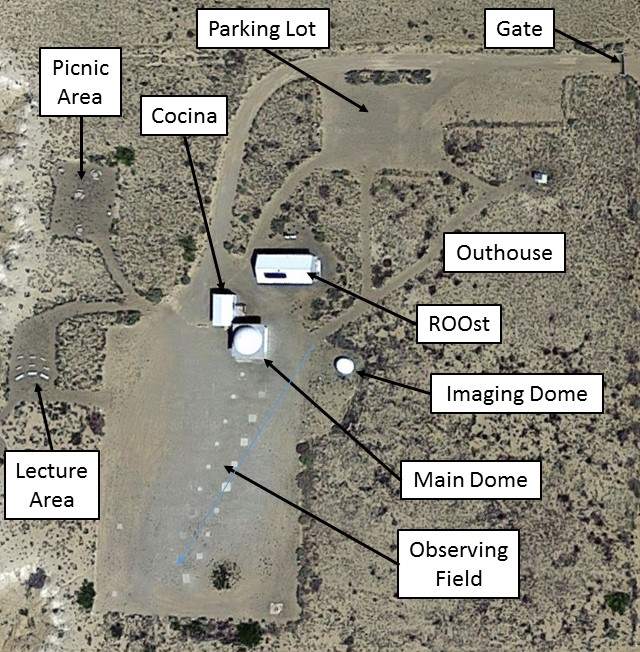 [Speaker Notes: Mention pad alignment.  Mention non keyholder buildings.]
Oak Flat
Light pollution score: Dark Yellow.  Light pollution mostly west.  Skies are darker than the light pollution score indicates.
Altitude: about 7600 feet
Access: Paved road.  About 10 miles south of Tijeras. 
Amenities: No toilets.  As per Dee, there’s always a tree!
Time from Albuquerque: 30 minutes 
Directions: I-40 to Tijeras.  Drive south on NM 337.  Follow signs. 
Misc: Oak Flat is not open at night.  Just observe on the entrance road.
Why observe here: Relatively good skies to the east.  Close to Albuquerque.
Oak Flat
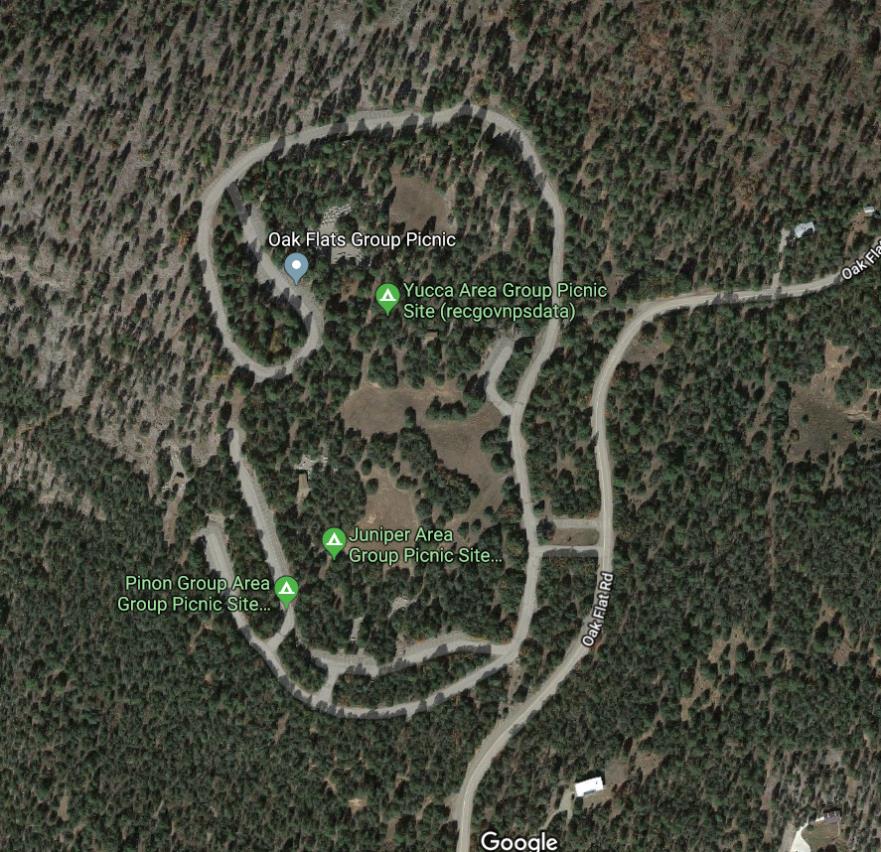 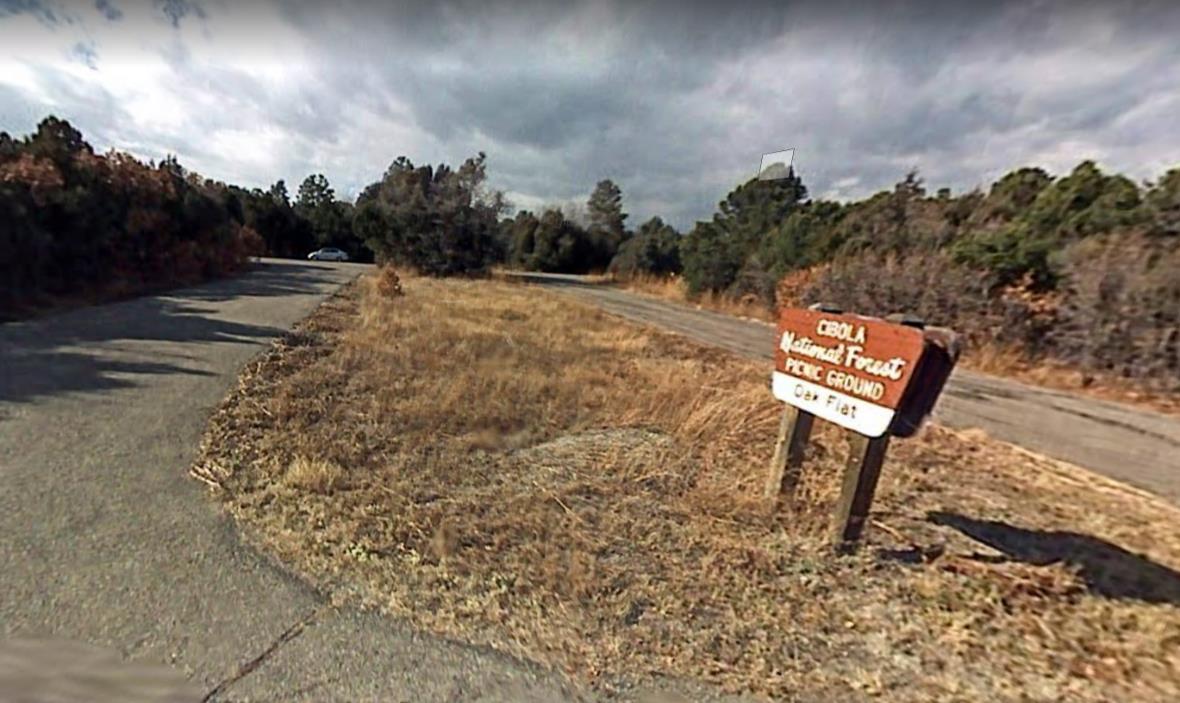 Oak Flat
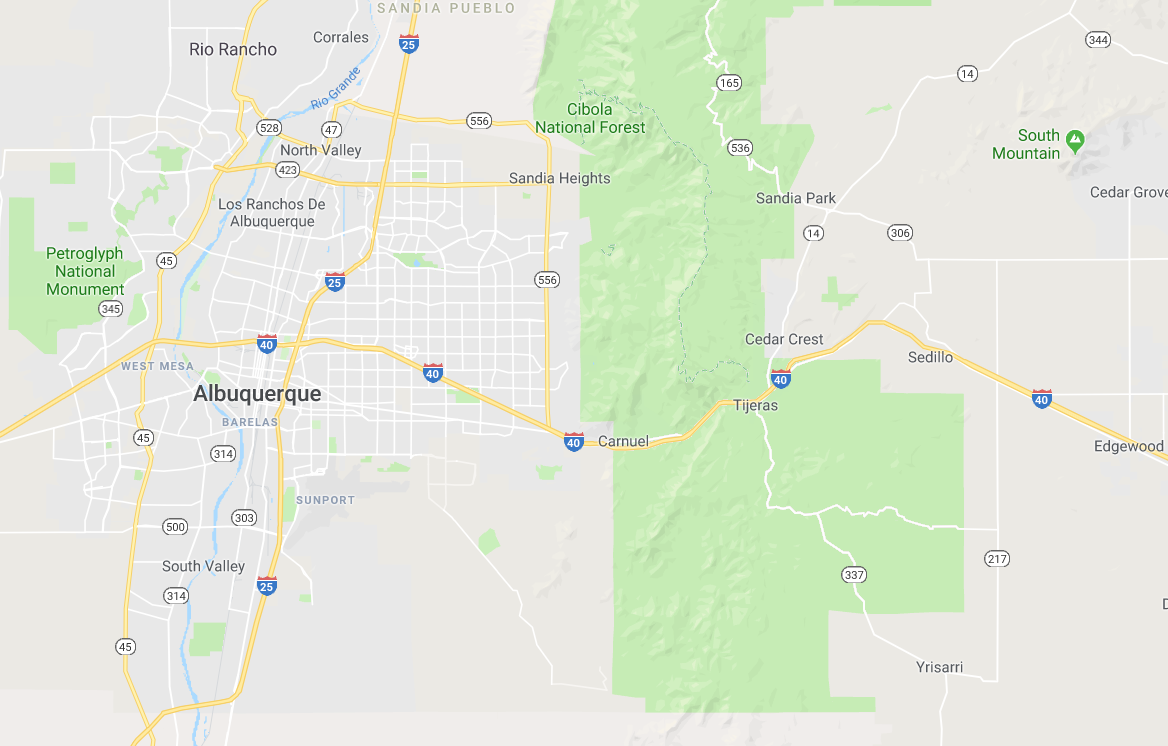 White Ridge
Light pollution score: Dark Green.  Light pollution south-east
Altitude: about 5600 feet
Access: Dirt road.  2 wheel drive OK unless it rains.
Amenities: None.
Time from Albuquerque: 1 hour (30 minutes from Bernalillo)
Directions: Take 550 west.  Before San Ysidro, turn left onto Cabazon road.  Drive 4.4 miles, parking lot is on the right.
Misc: Parking lot is gravel, slightly sloped fenced in area. Skies are best to the west. Beautiful views of Cabazon Peak
Why observe here: Reasonably dark, and fairly close to astronomers in the north valley, Rio Rancho and Bernalillo
White Ridge
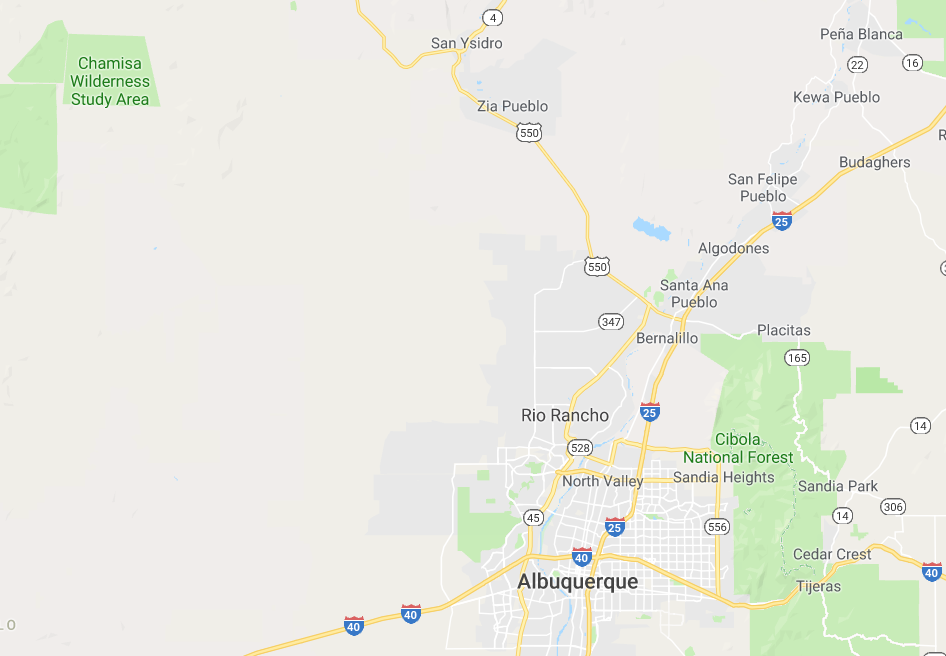 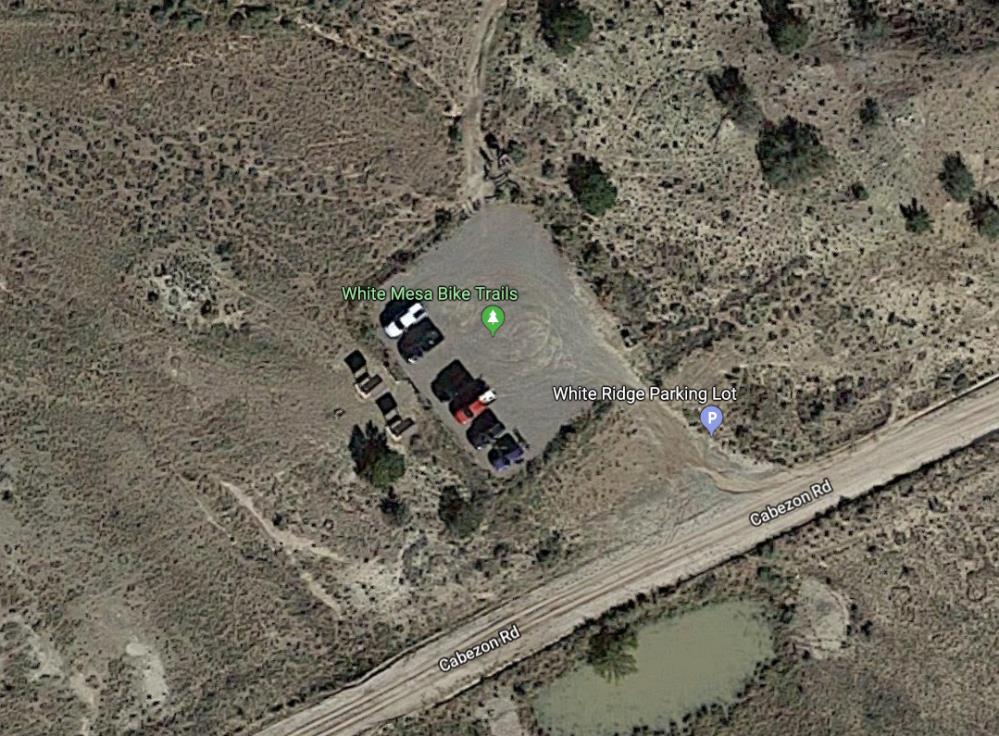 White Ridge
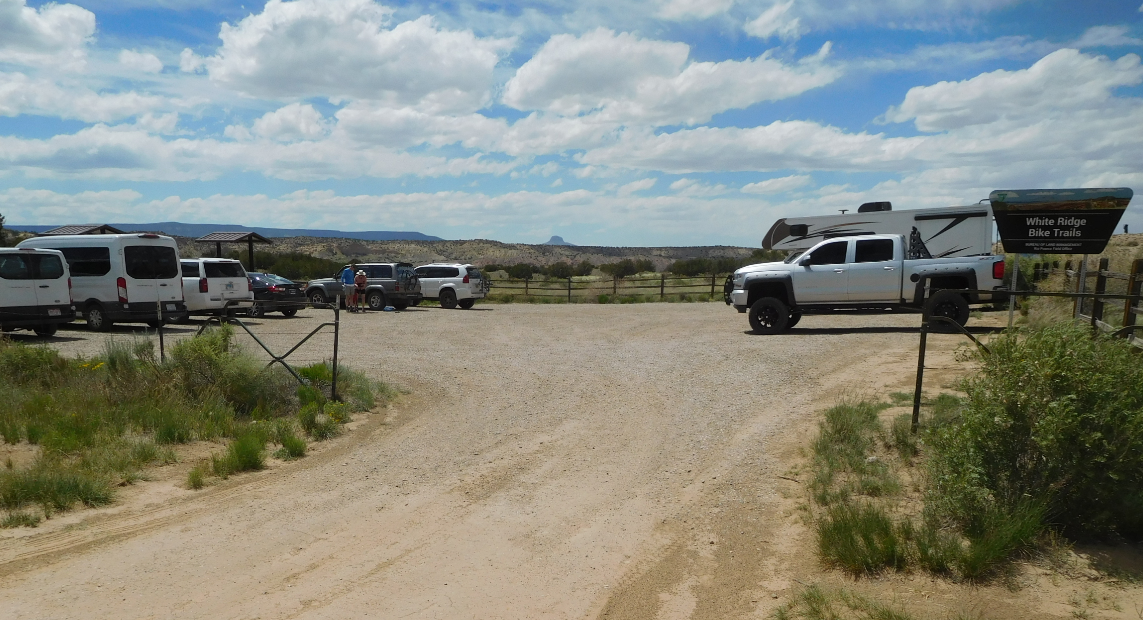 Datil Well
Light pollution score: DARK BLACK.  No light domes
Altitude: about 7500 feet.  May snow in winter
Access: Paved road.  About 20 minutes west of the VLA.
Amenities: pit toilet, 10 or so campgrounds, tent camping. Near the town of Datil (with only one commercial building – restaurant, bar, gas, hardware store, grocery, restroom).
Time from Albuquerque: 2.5 hours. 
Directions: Drive south to Socorro.  Take the south Socorro exit, drive west about 1hour 15 minutes.
Misc: Bring a few 120 volt red light bulbs to temporarily use outside the toilets.  Best observing sites are in the meadows.
Why observe here: Some of the best skies in North America.
Datil Well
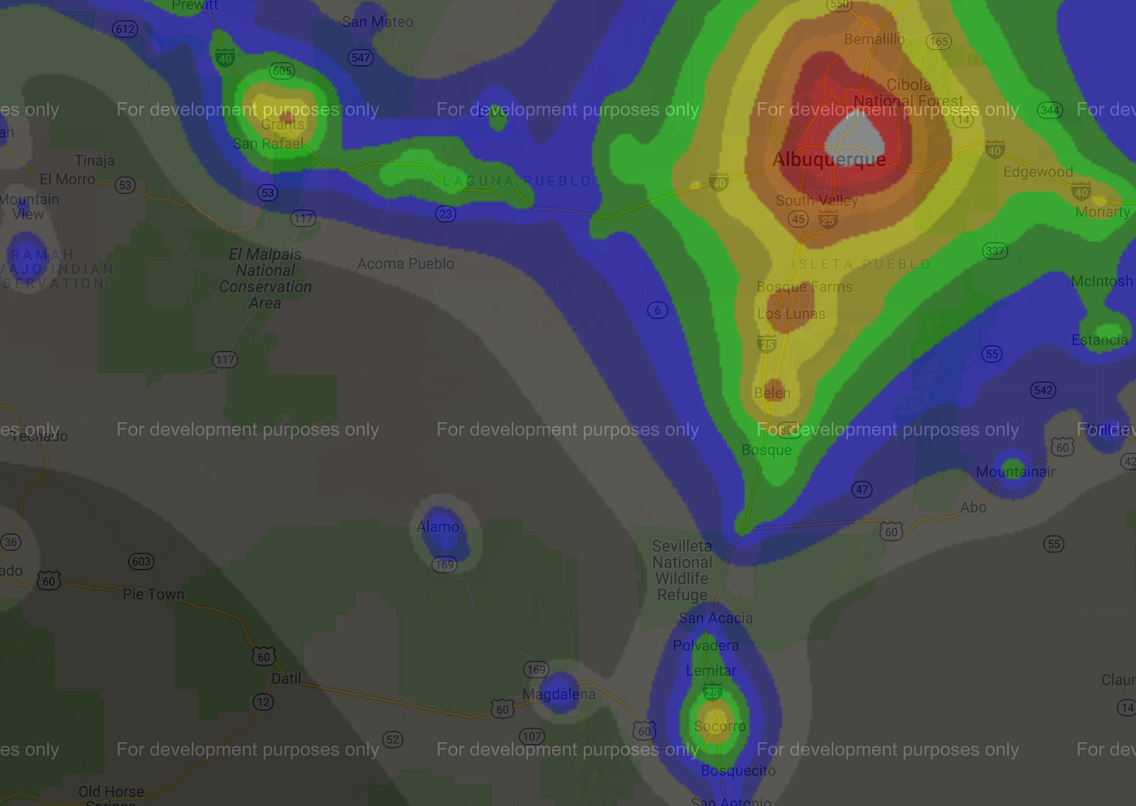 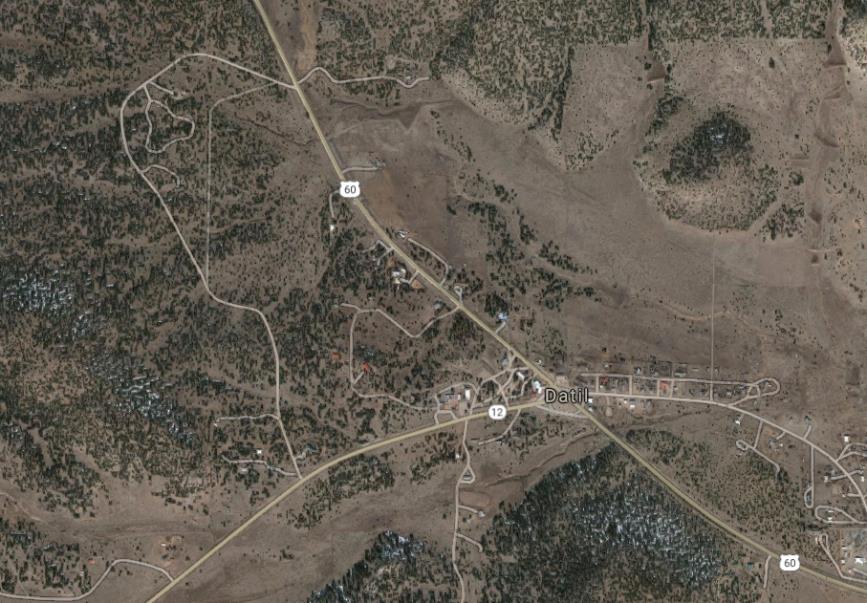 Datil Well
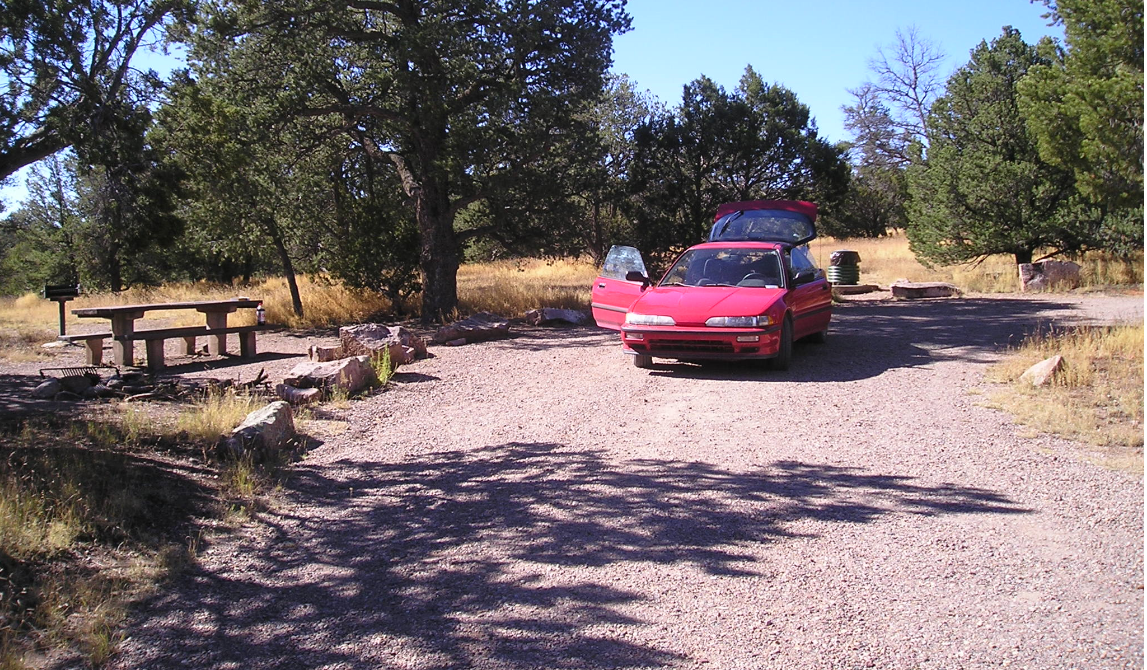 Datil Well
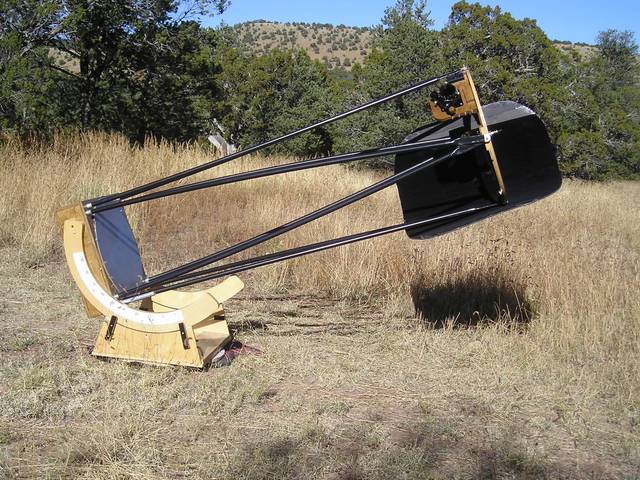 Valley of Fire
Light pollution score: GRAY.  Minor light dome from Carrizozo.  
Altitude: about 5400 feet.  Same weather as GNTO.
Access: Paved road.  About 5 minutes west of Carrizozo.
Amenities: pit toilets, 19 campgrounds.  Near Carrizozo.  Restaurant, motels, gas, grocery available
Time from Albuquerque: 2.5 hours
Directions: Drive south to San Antonio.  Drive east to Carrizozo
Misc: The best observing site is at the end of the paved road, in the group campsite, in a low bowl. The local ranger will very likely invite everyone in the campground to an impromptu star party with you.
Why observe here: Dark skies and warm temperatures.  Closeness of amenities.
Valley of Fire
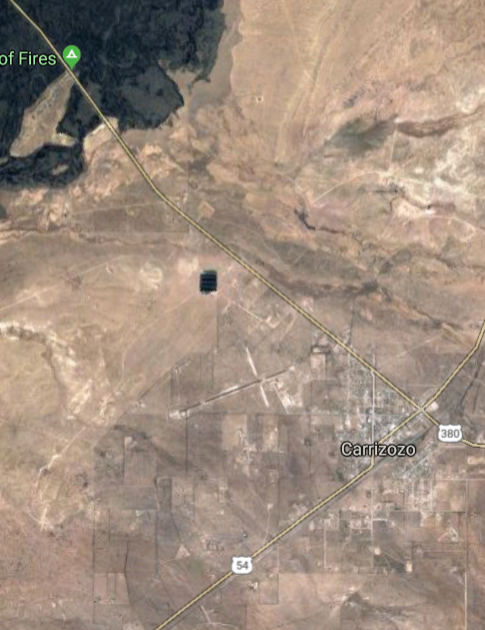 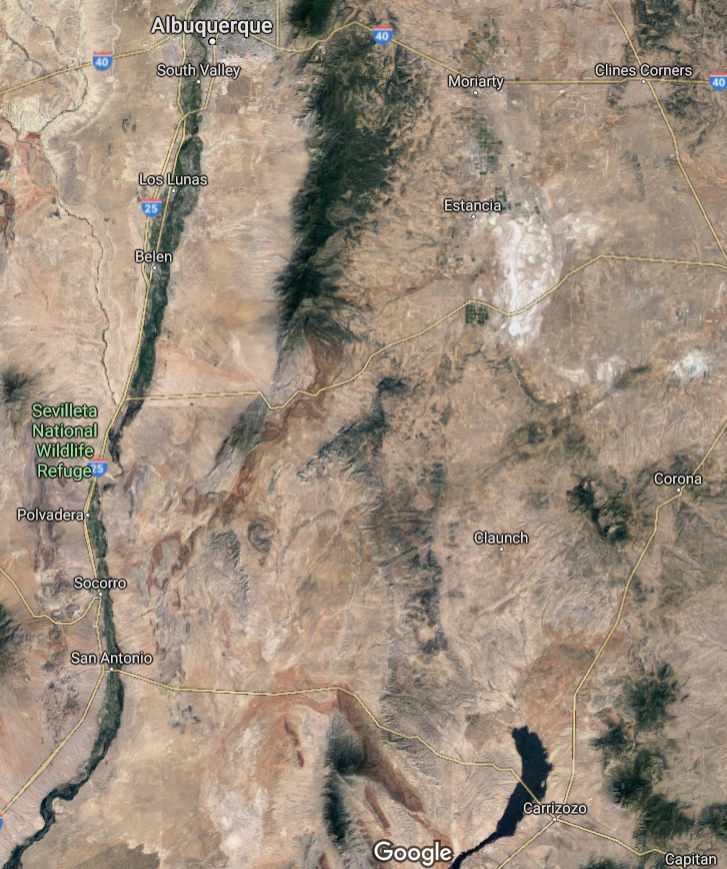 Valley of Fire
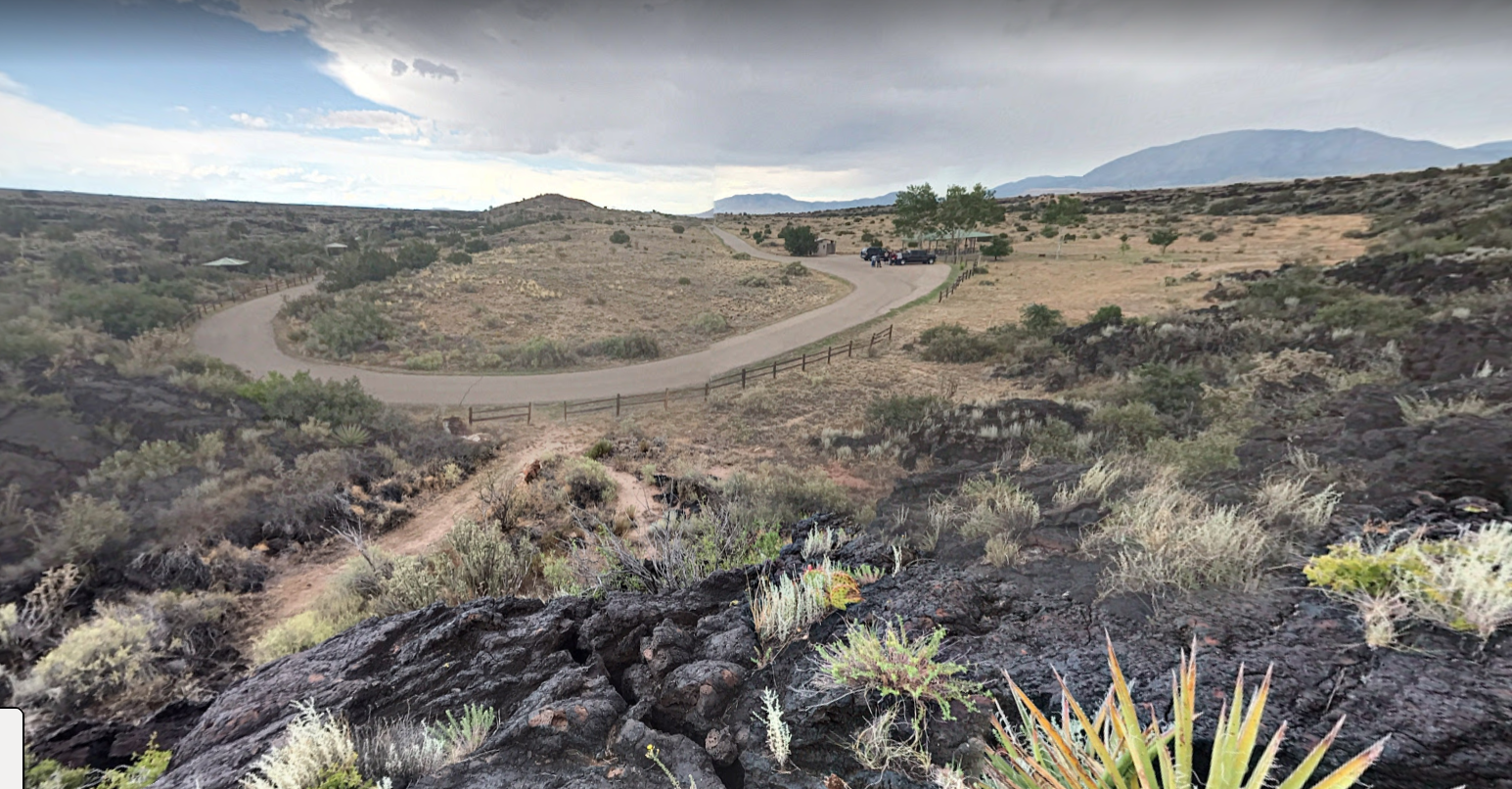 Priest Canyon
Light pollution score: BLUE. Minor Albuquerque light dome.
Altitude: about 6300 feet.  10-15 degrees cooler than the valley.
Access: Dirt road.  Some parking spots require 4X4. 
Amenities: None. 
Time from Albuquerque:  1.5 hours (or less). 
Directions: Drive south to Belen.  Take road 47, then road 60 towards Mountainair. Take forest road 422 north about 5 miles.
Misc: Be very careful driving this road with a 2 wheel drive car.  Observing area for 4 or 5 scopes.  Soft dirt. 
Why observe here: Relatively excellent skies, distance from Albuquerque.
Priest Canyon
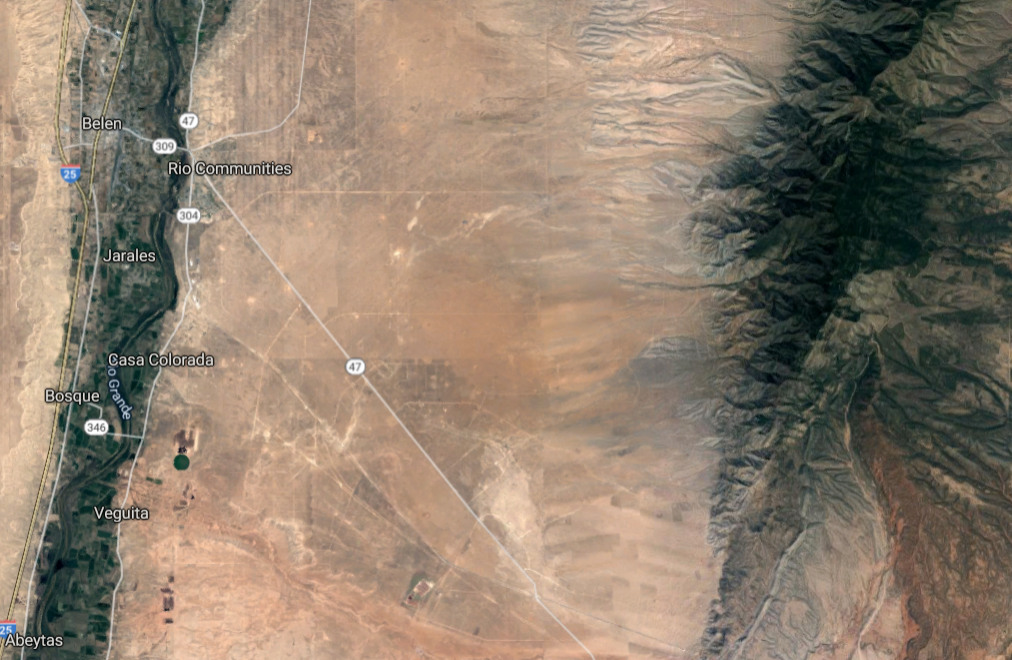 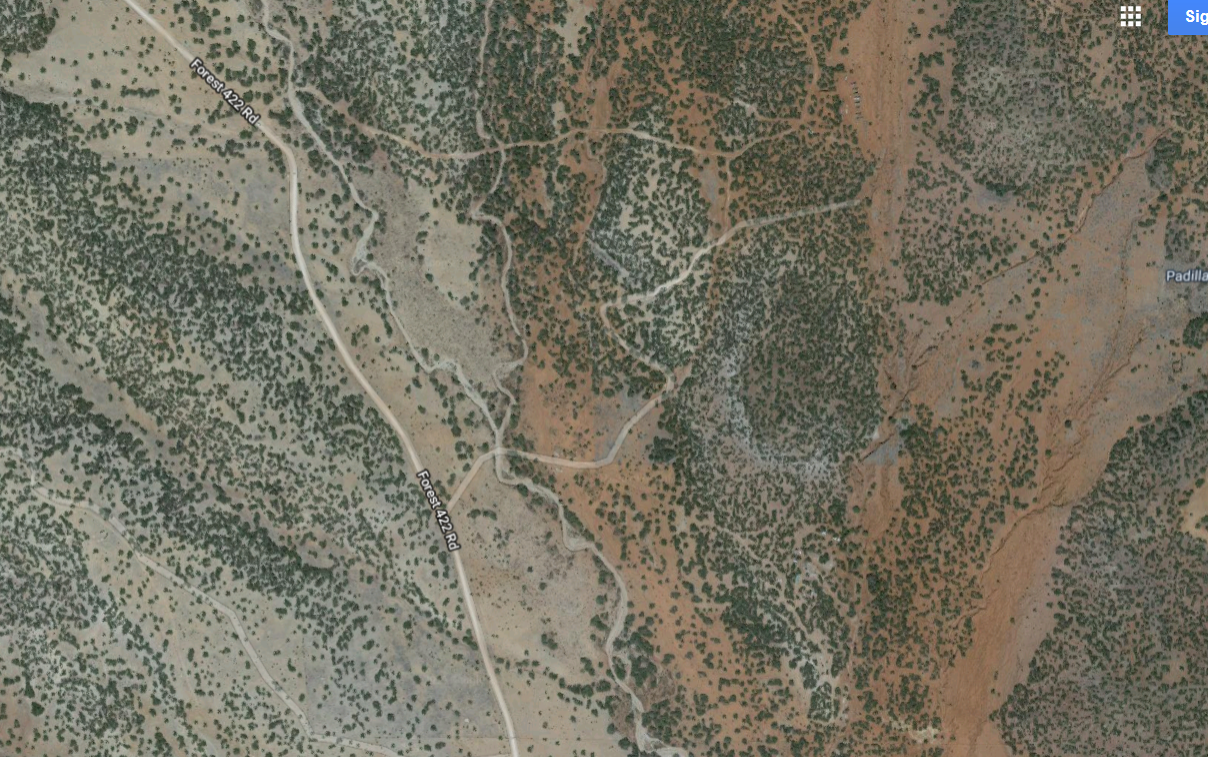 VLOA (Very Large Observing Area)
Private observatory in the east mountains
Location: TAAS members back yard in the east mountains.
Misc: Occasionally opened to TAAS members.  I have never observed here.
Amenities: None. 
Why observe here: Close to Albuquerque, reasonably good skies.
How to contact host: Send an e-mail to TAAS_TALK.
Okie Tex Star Party
Light pollution score: BLACK. Not a white light to be seen.
Altitude: about 4400 feet. 
Access: Paved road to field.  Field is dirt. 
Amenities: See next page. 
When held:  September or early October. 
Time from Albuquerque:  5 hours (or less). 
Why observe here: Spectacularly dark skies.  Transparency is generally excellent.  Seeing is often good.  Weather is generally very good.
Okie Tex Star Party
Tips and Tricks: 
Where to stay: Closest hotels are in Clayton or Boise City.  Tent camping is hot after the sun comes up.  There are local B&B’s.  
What to eat: Breakfast, lunch and dinner are available at the star party. Cosmic Café (hamburgers, etc.) is open from 10pm until 2am.
Stores: Closest gas, stores, ice etc. are in Clayton or Boise City.
Atmosphere: Okie Tex is a very informal star party.  Port-a-poties are clean and abundant.  So are garbage cans.
Strangest fact: Okie Tex runs for 8 days.
TAAS has a significant footprint at this star party.
Okie Tex
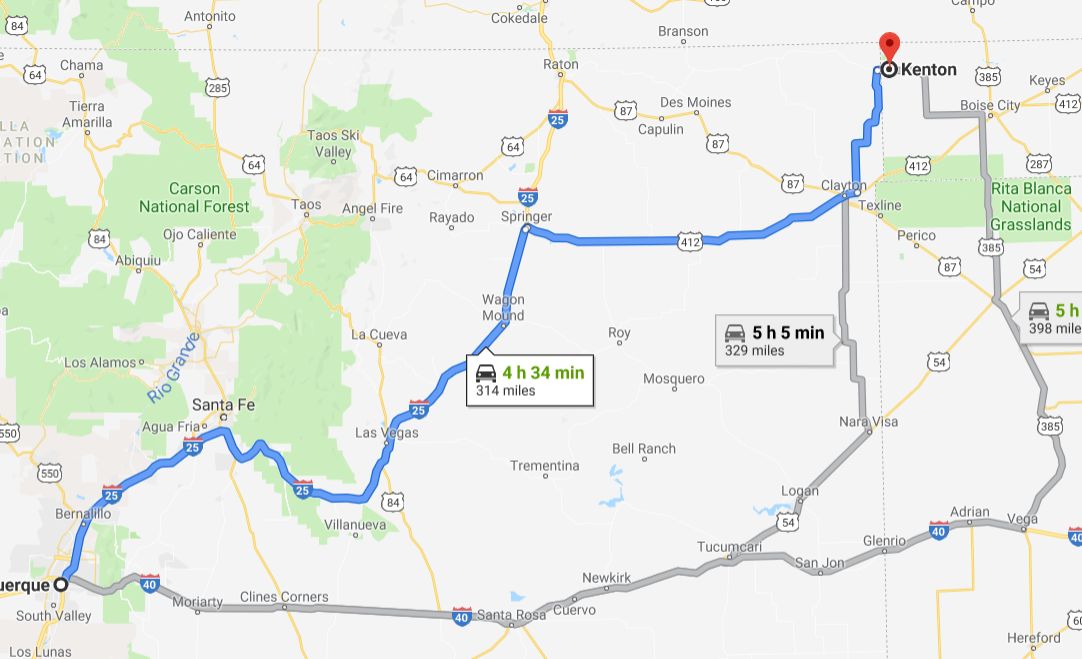 Okie Tex
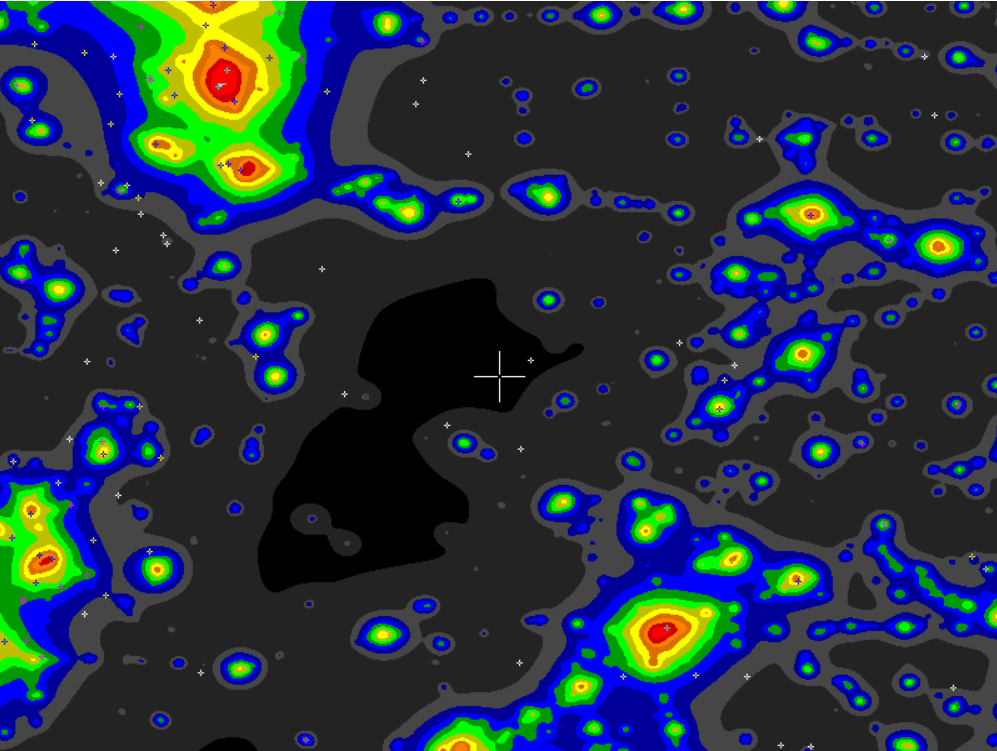 Okie Tex
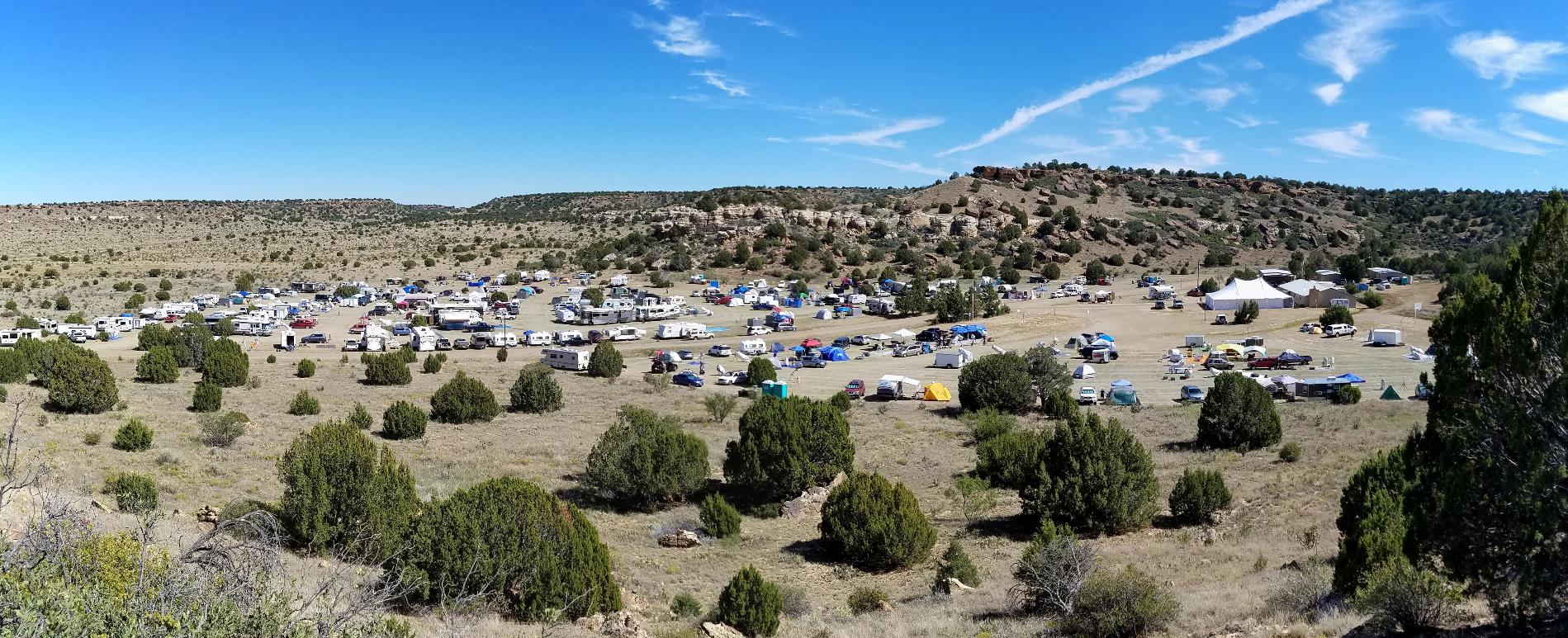 Okie Tex
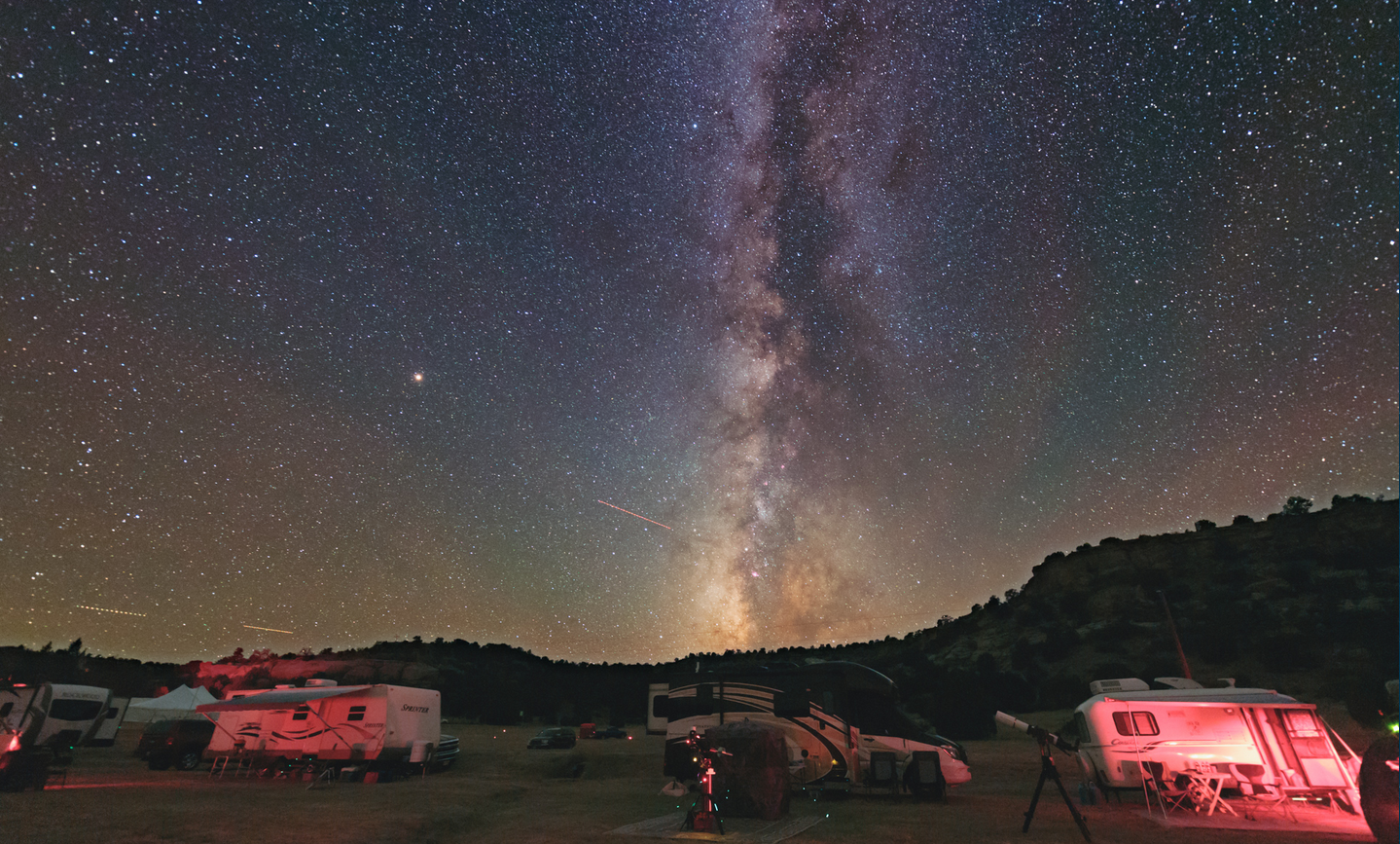 Okie Tex
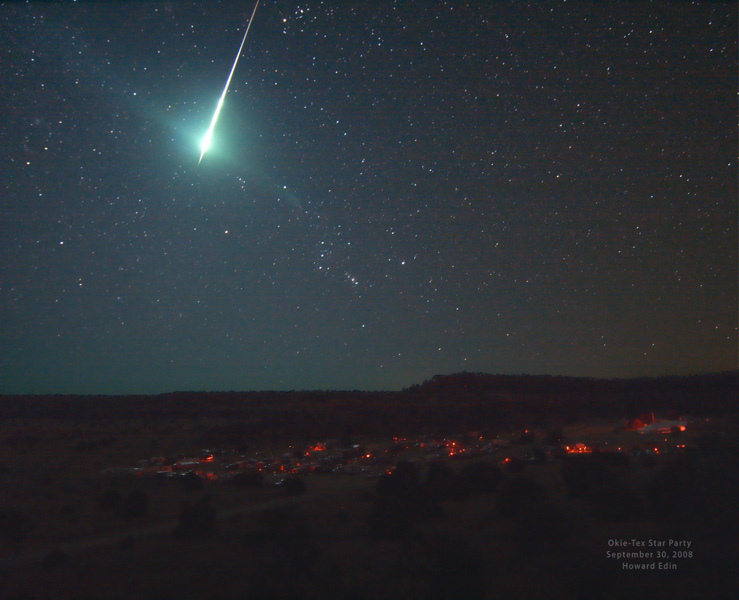 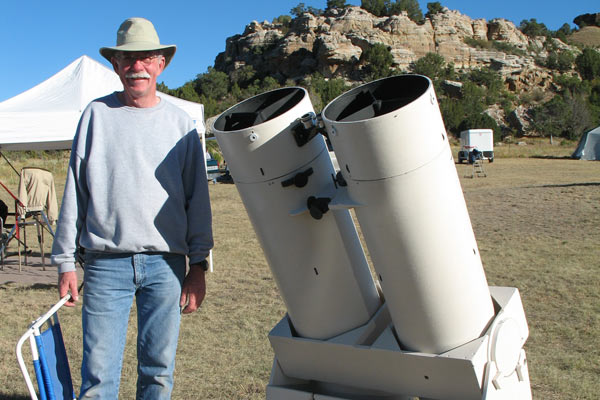 Texas Star Party
Light pollution score: BLACK.
Altitude: about 5000 feet. 
Access: Paved road to field.  Field is dirt. 
Amenities: See next page. 
When held:  Mid April through early June. 
Time from Albuquerque:  7 hours. 
Why observe here: Spectacularly dark skies.  Transparency is generally excellent.  Seeing is often good.
Texas Star Party
Tips and Tricks: 
Where to stay: There are apartments and bunk houses onsite (allotted by lottery).  Hotels are in Fort Davis.  I stay at the Fort Davis Inn and RV.
What to eat: Meals at the Prude Ranch are very good.  I get a meal plan for the week. A midnight Café (hamburgers, etc.) is open from 10pm until 2am.
Stores: Closest gas, stores, ice etc. is in Fort Davis, 5 miles away. Atmosphere: TSP is quite formal. Registration is checked at the entrance, and white/bright light police are onsite. 
Things to do: Visit the McDonald Observatory.  Drive to Big Bend.
Misc: The upper observing field has the best views south.
Strangest fact: Bathroom facilities are poor to disgusting. 
TAAS has a significant footprint at this star party.
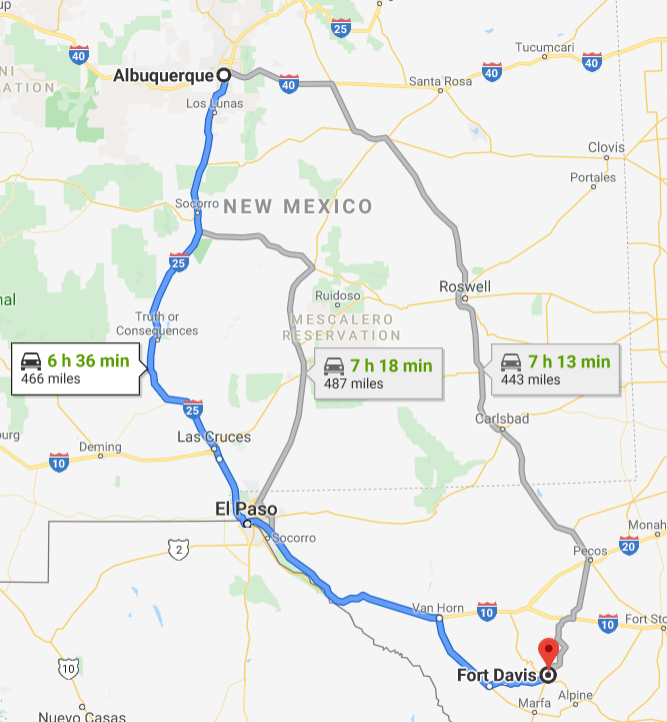 Texas Star Party
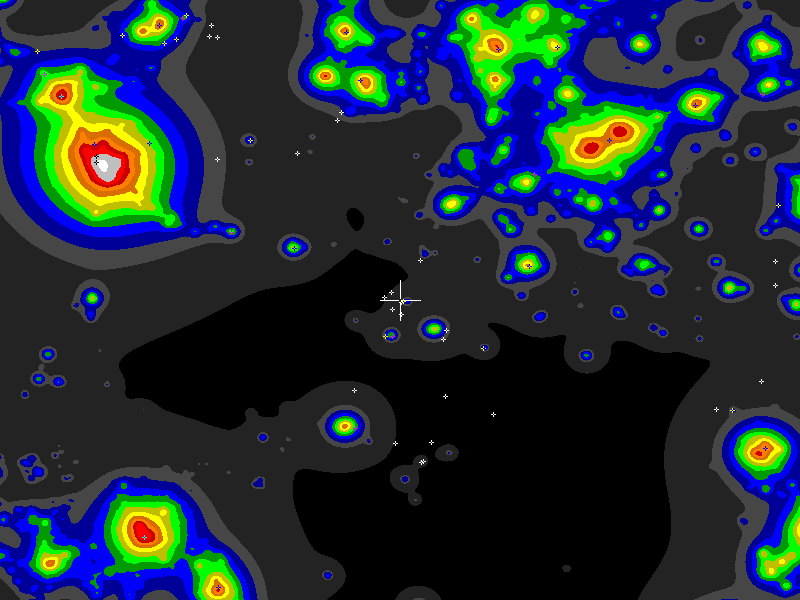 Texas Star Party
Credit: Alan Dyer/ AmazingSky.com
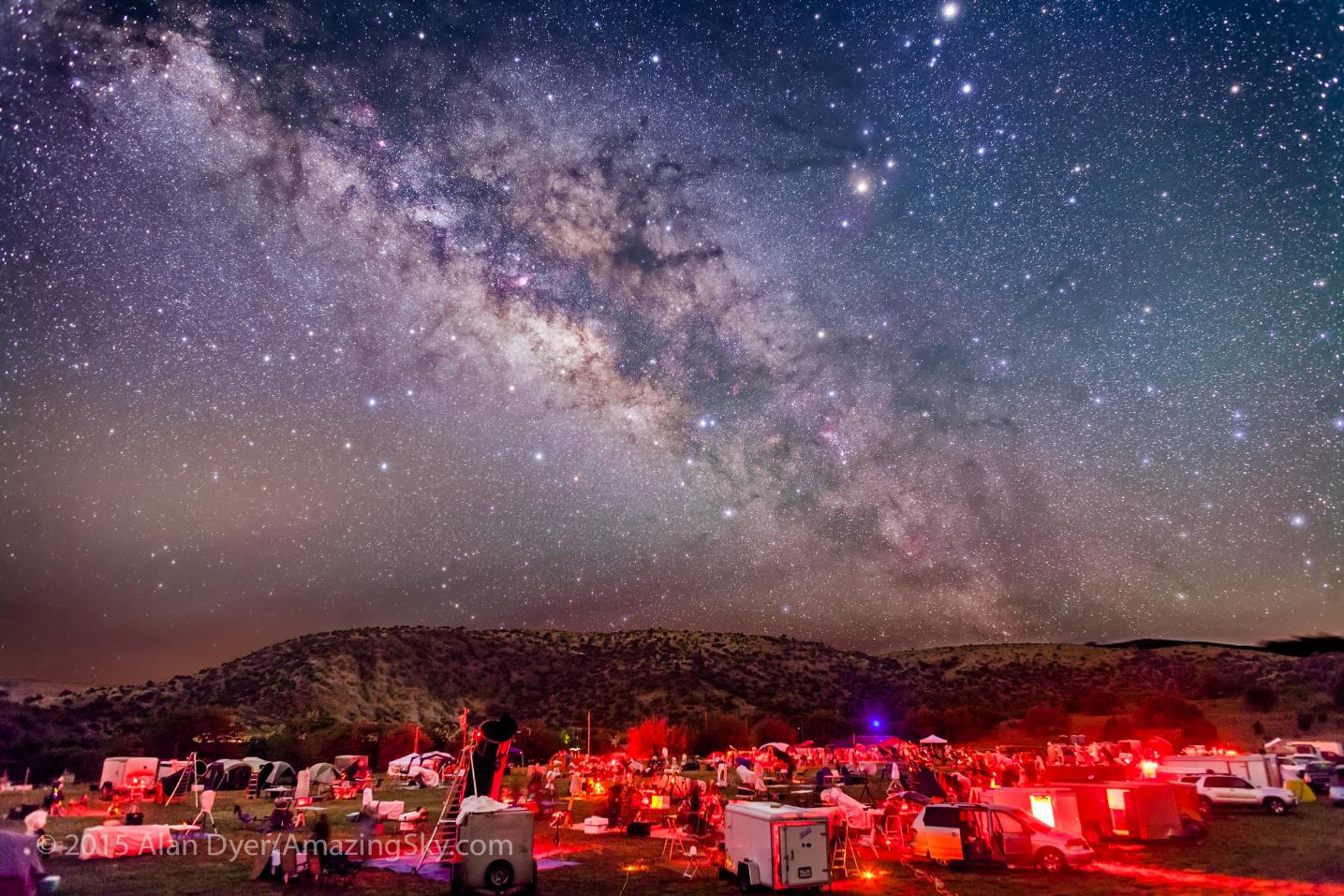 Texas Star Party
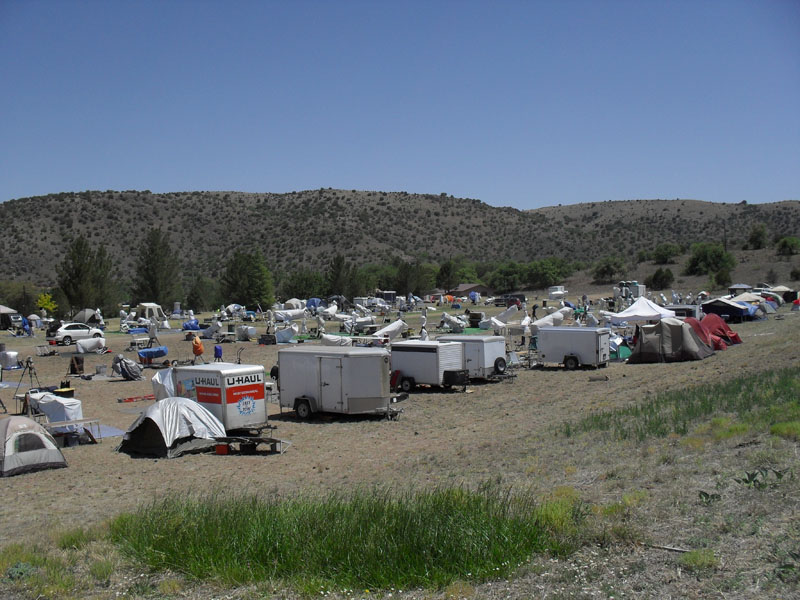 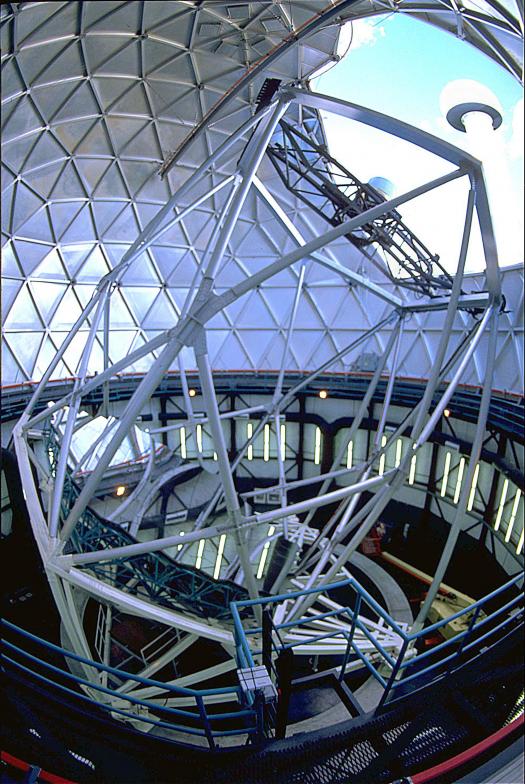 McDonald Observatory
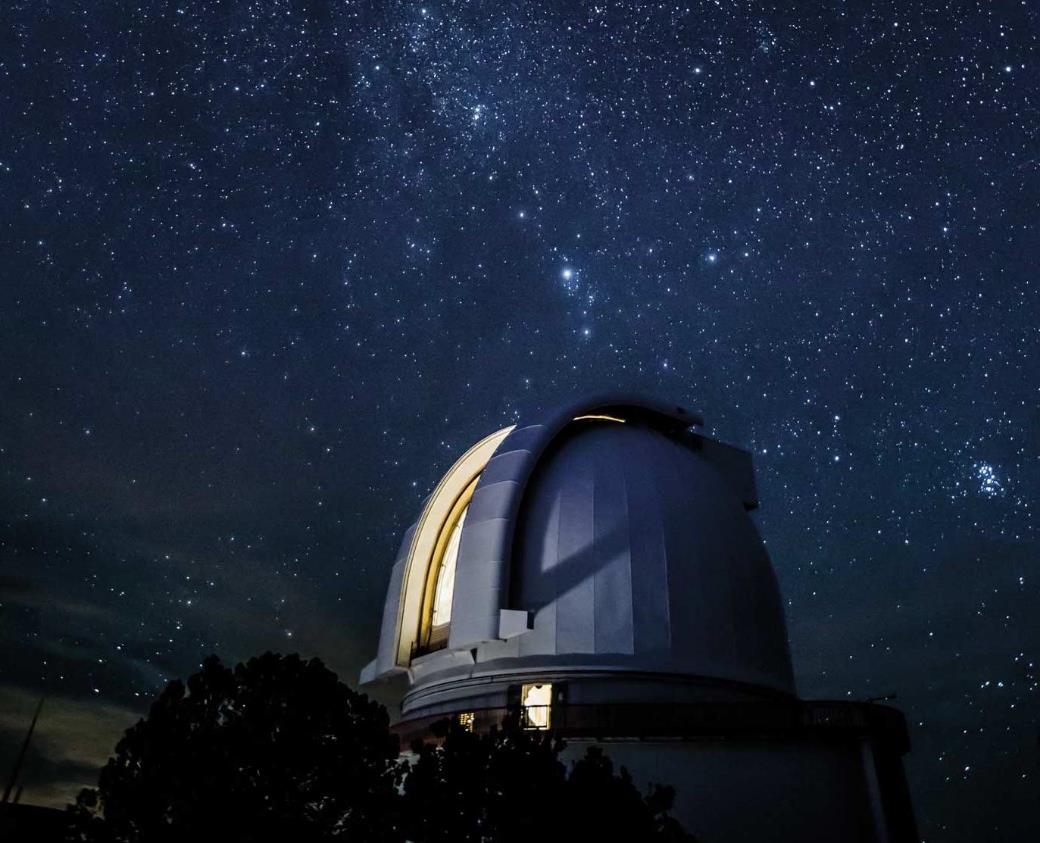 [Speaker Notes: Harlan J Smith 2.7 Meter; Hobby-Eberly 10 Meter.  Hobby-Eberly Spectograph only, fixed at 55 degrees.  5 times cheaper than conventional telescope.  Mirror segments are spherical, and interchangeable]
Big Bend National Park
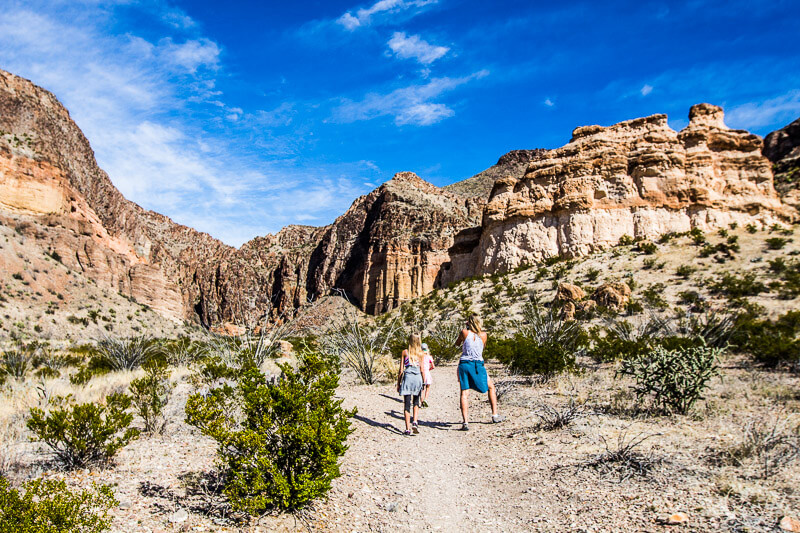 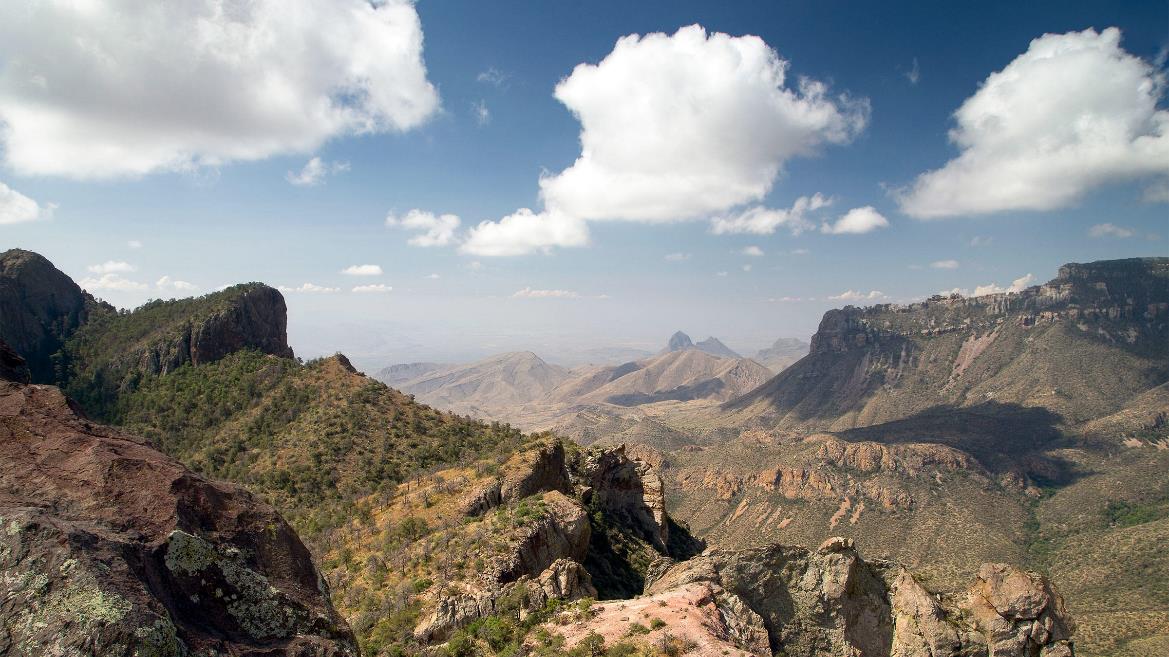 [Speaker Notes: Harlan J Smith 2.7 Meter; Hobby-Eberly 10 Meter.  Hobby-Eberly Spectograph only, fixed at 55 degrees.  5 times cheaper than conventional telescope.  Mirror segments are spherical, and interchangeable]
Enchanted Skies Star Party
Light pollution score: Light GRAY. 
Altitude: about 6500 feet.  10 degrees cooler than the valley.
Access: Dirt road.  Unknown  
Amenities: Unknown. 
When held:  One month after Okie-Tex, i.e., October.
Time from Albuquerque:  1.5 hours. 
Misc: Unknown.  I have never observed here. 
Strangest fact: Star party has evolved over time.  Sounds like a very nice star party.
Why observe here: Reported as excellent skies, distance from Albuquerque.
Enchanted Skies Star Party
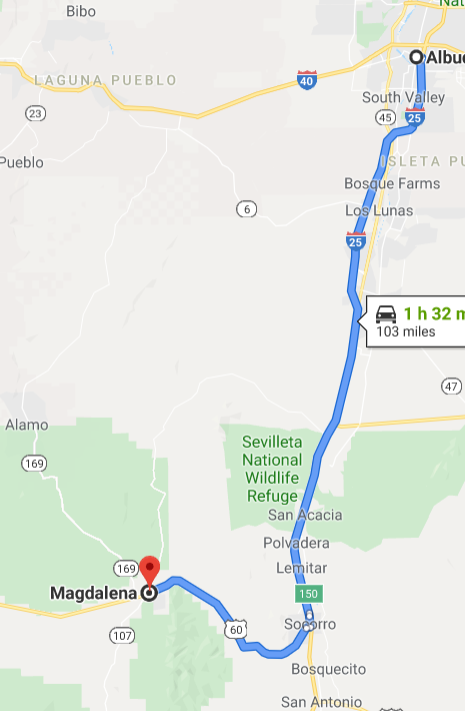 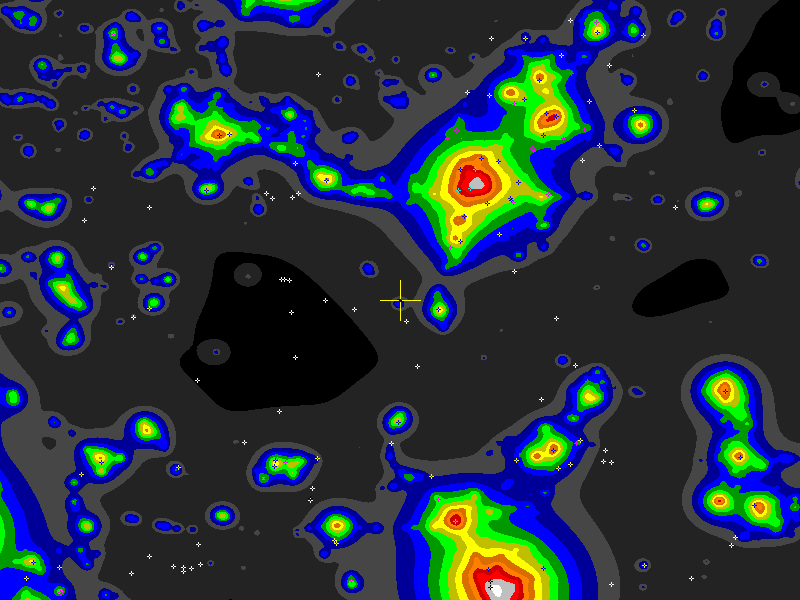 Enchanted Skies Star Party
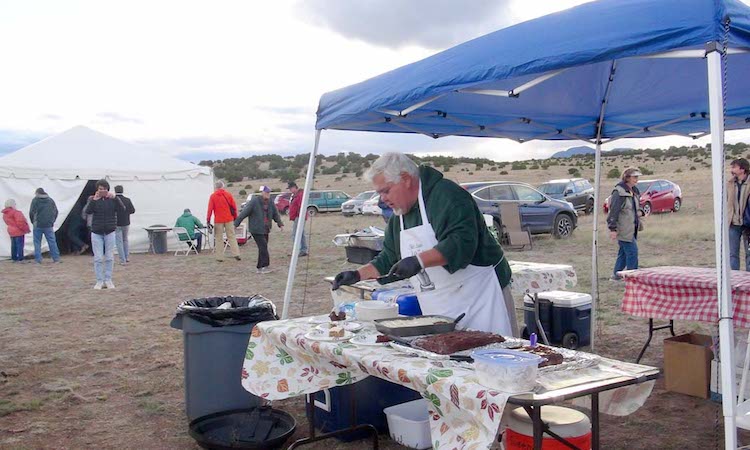 Lets go observe!
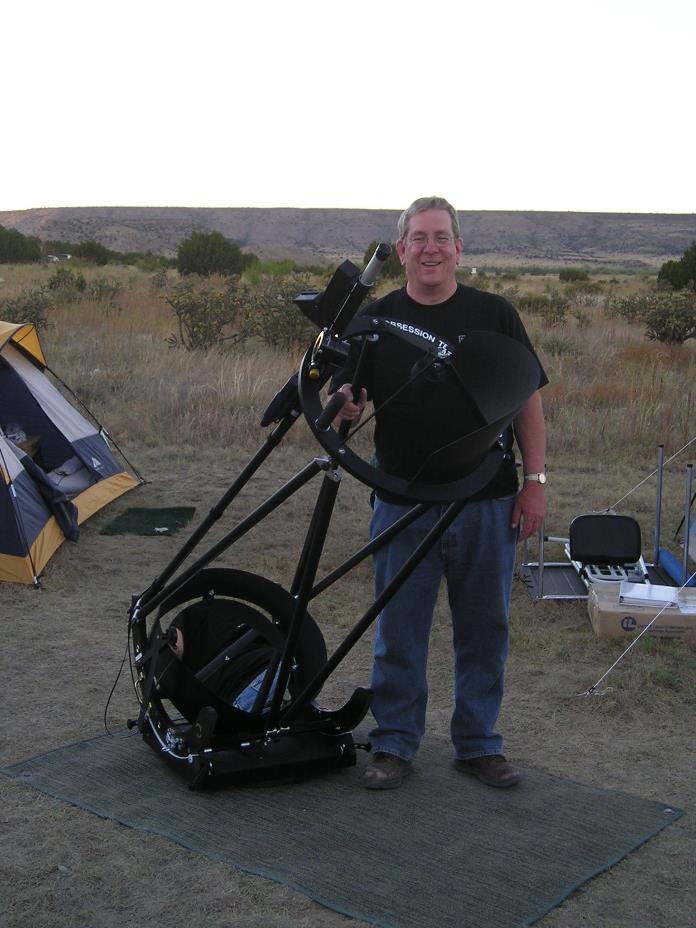 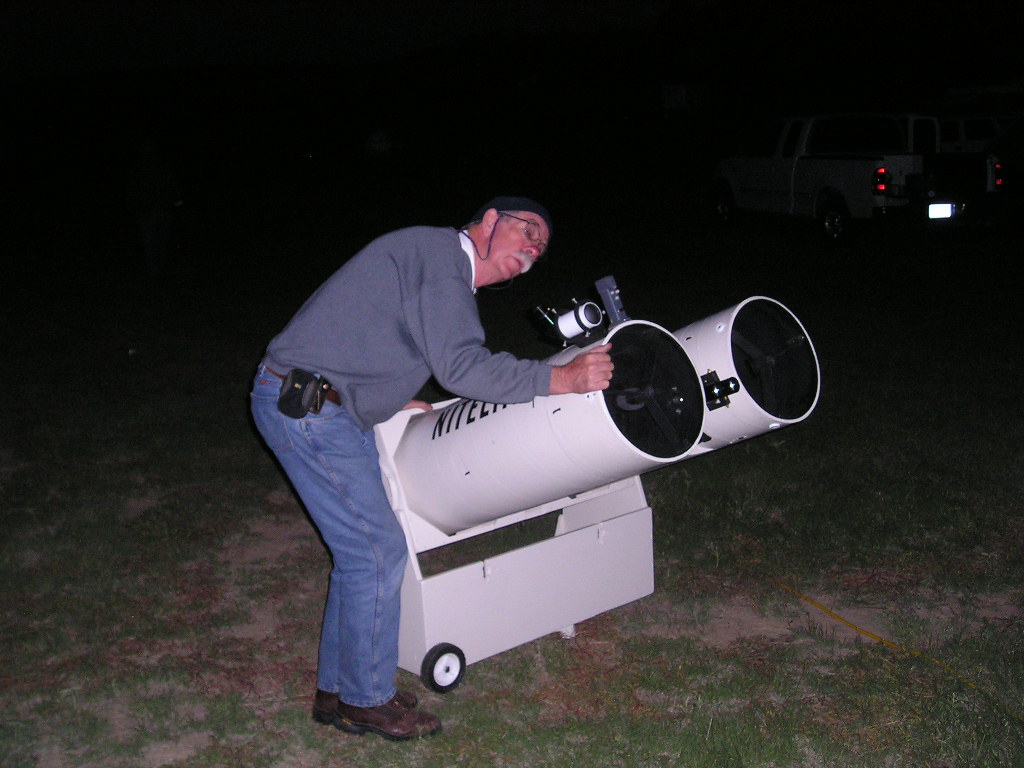 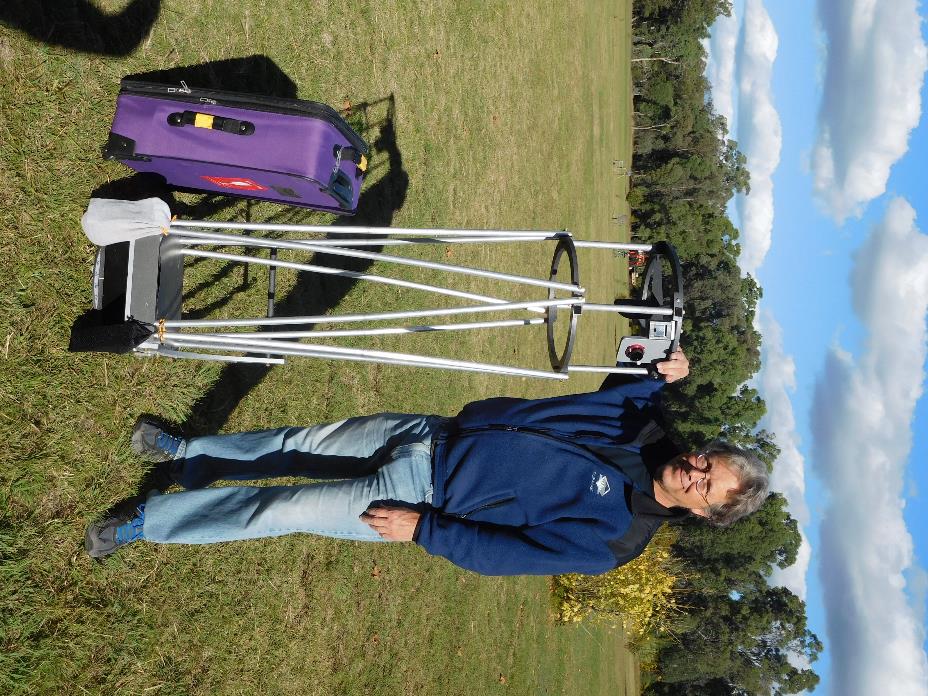